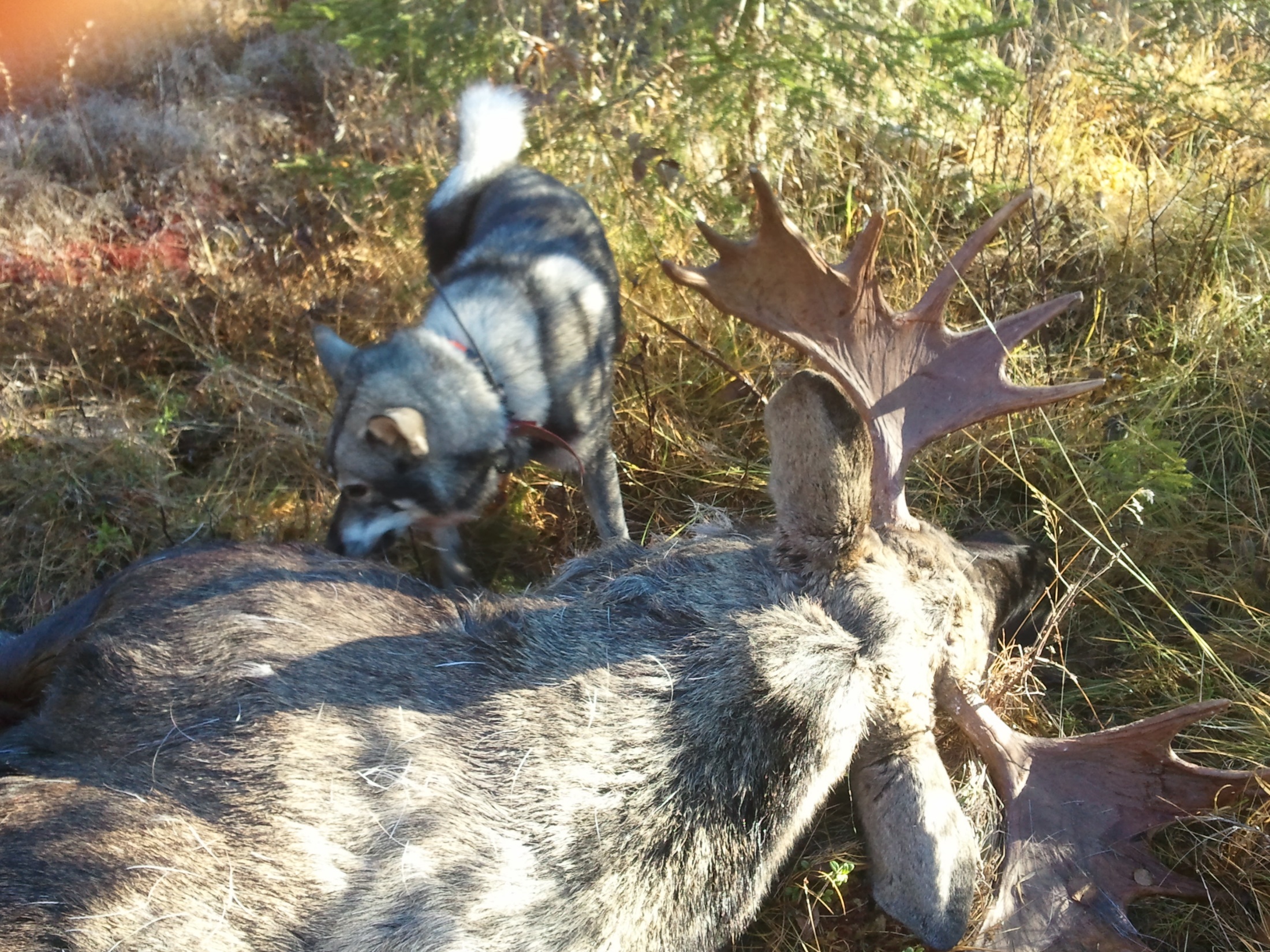 Utbildningsmaterial Jaktprovsregler - 2
Med förtydliganden från regelträff i Upplands Väsby 2022-05-19
JAKTPROVSREGLER FÖR LÖSHUND ÄLG
INLEDANDE FÖRUTSÄTTNINGAR
PROVTIDENS LÄNGD OCH VAD SOM INGÅR
BEDÖMNINGSKALA OCH MOMENTEN MED DERAS RESPEKTIVE KOEFFICIENTER
2022-05-31 ver 2.0
Ver 2.0 2022-05-31
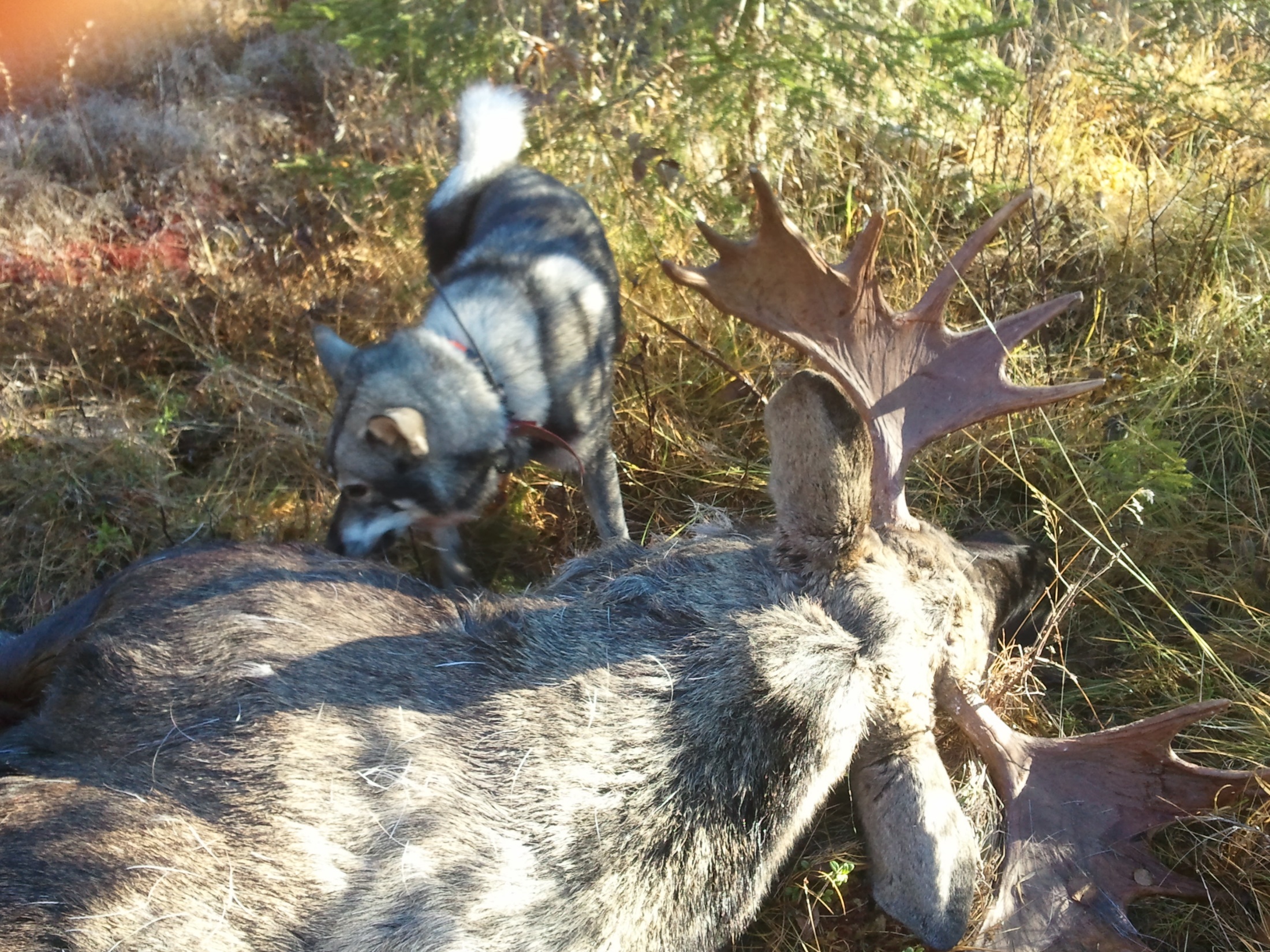 1 INLEDANDE FÖRUTSÄTTNINGAR
Allmänt
Bedömningsföreskrifterna gäller för normala provförhållanden och enbart utgående från de fakta som domaren med säkerhet konstaterat. 
Domaren ska under hela provtiden utvärdera hundens egenskaper och användbarhet som medhjälpare under jakt på älg i värdiga former
Ver 2.0 2022-05-31
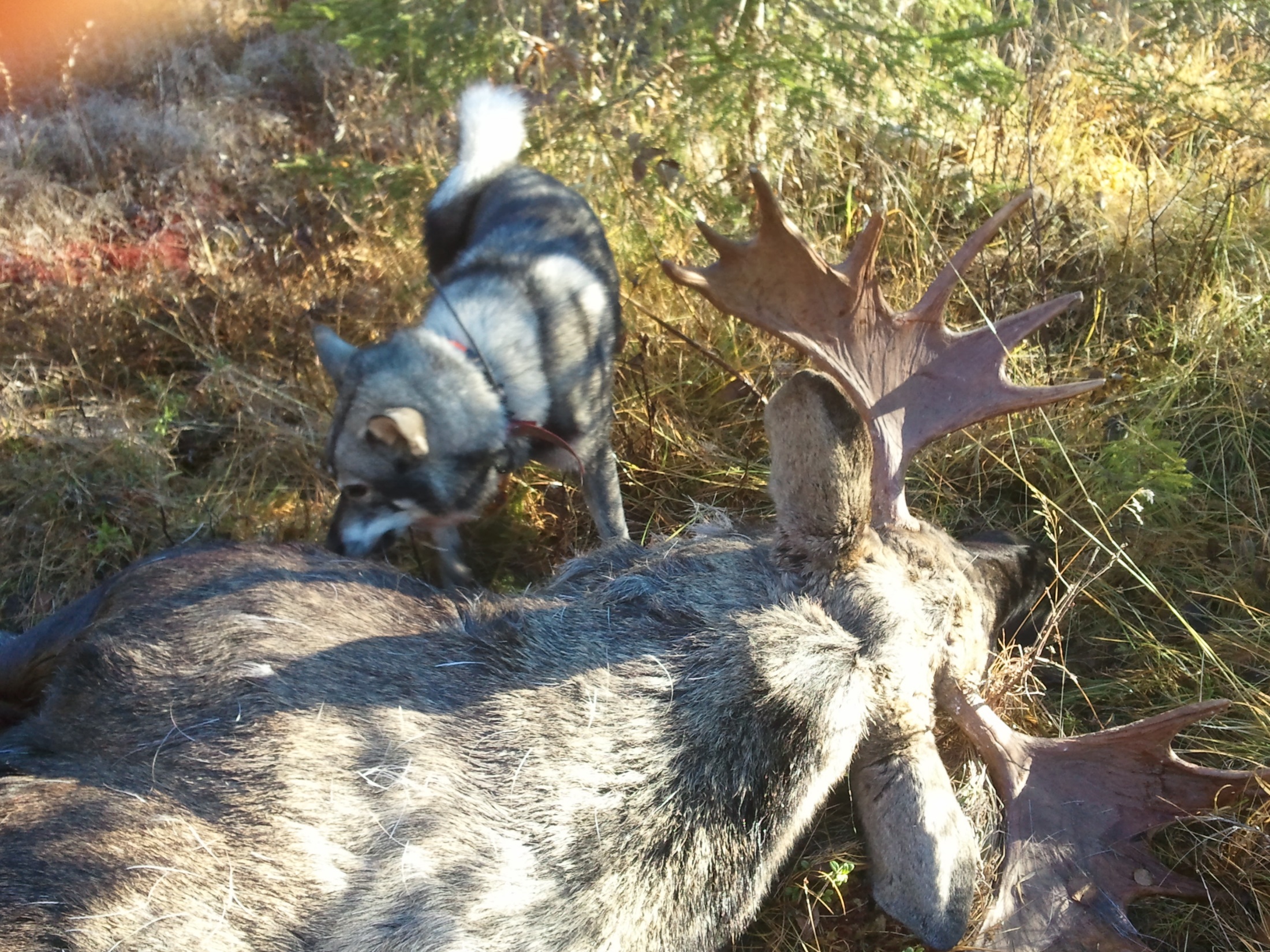 1 INLEDANDE FÖRUTSÄTTNINGAR
1.2	Beaktande av svåra provförhållanden
I de fall förhållandena är synnerligen svåra, exempelvis störtregn, storm, stor nyröjd föryngringsyta med tjockt lager röjningssly, tjockt snötäcke-tungt före, skrapigt före, extrem värme, ska domaren ta hänsyn till detta i sin bedömning.
Domaren ska, oberoende av förhållanden, redovisa de faktiska antal meter respektive tider som hunden presterat under provtiden. 
Domaren ska i sin domarberättelse motivera på vilket sätt hunden gjort sig förtjänt av högre poäng än vad som skulle ha gällt för prestatio­nen vid normala förhållan­den.
Ver 2.0 2022-05-31
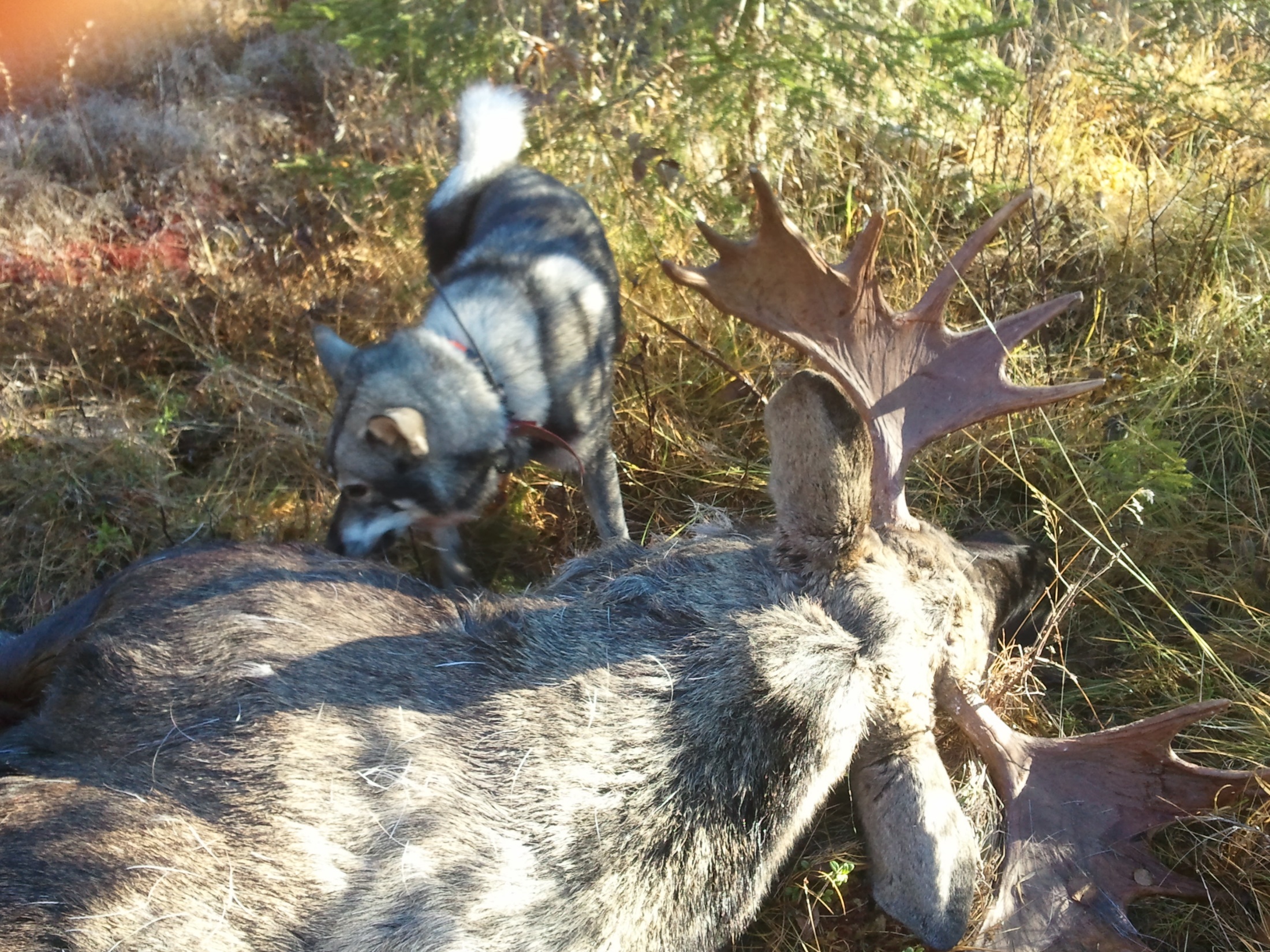 1 INLEDANDE FÖRUTSÄTTNINGAR
1.3 	Starkt kuperad terräng
Är terrängen starkt kuperad eller av andra skäl svårtillgänglig för hunden ska domaren ta hänsyn till detta vid poängsättning av hundens tempo. 
Motiveras i domarens berättelse. 
Avstånd och sträckor noteras enligt GPS-uppgift.
Ver 2.0 2022-05-31
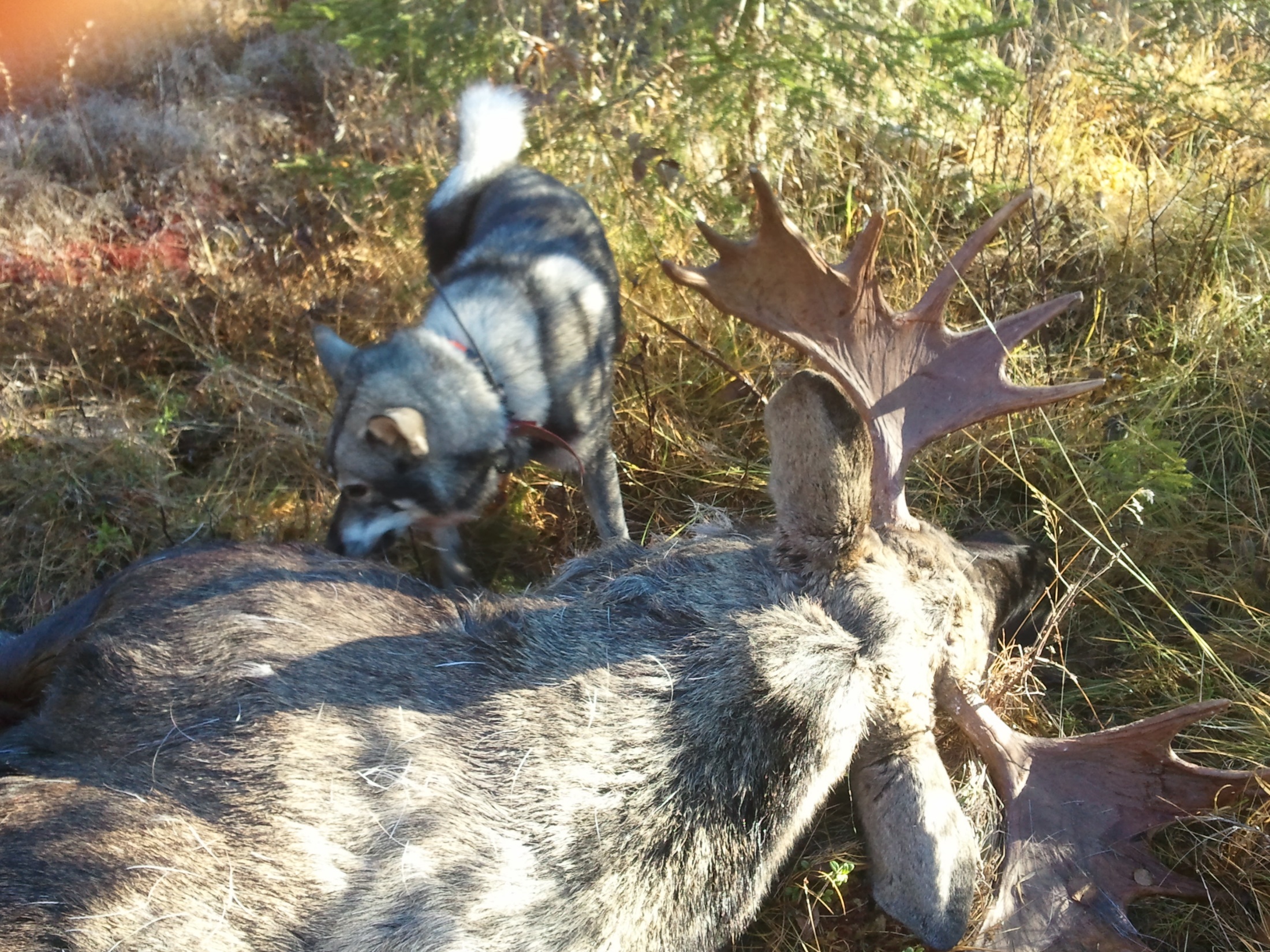 1 INLEDANDE FÖRUTSÄTTNINGAR
1.4 Tekniska hjälpmedel
SÄK redovisar på sin hemsida, innan respektive jaktprovssäsong, vilka på marknaden befintliga hjälpmedel som inte får användas vid jaktprov.
Ver 2.0 2022-05-31
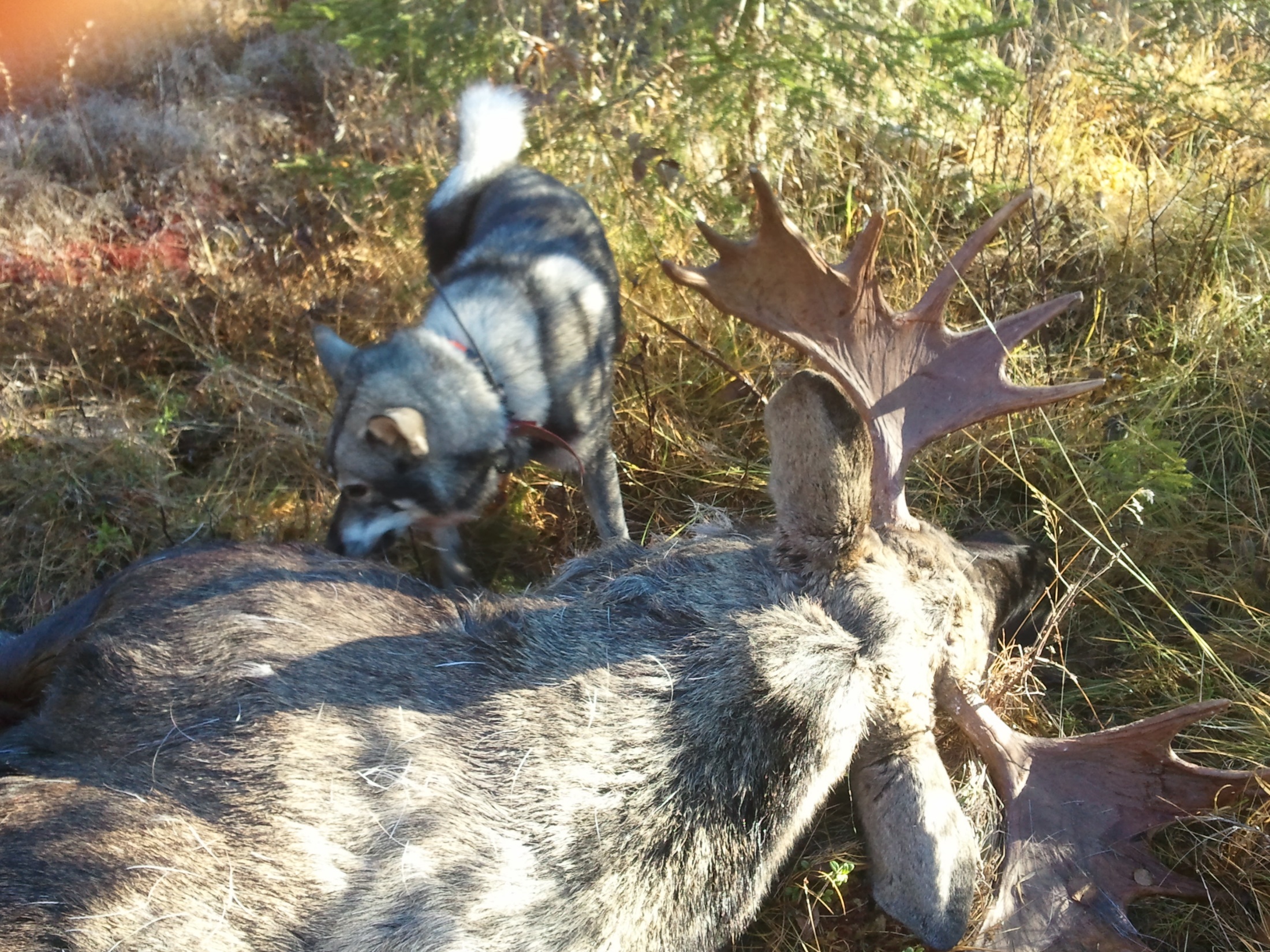 1 INLEDANDE FÖRUTSÄTTNINGAR
1.4.1  PBP och skallindikator
Beslut om pejl ska användas eller inte tas av hundägaren före provets start och gäller hela provtiden.
I Sverige godkänd pejl ska normalt användas för att styrka bedömningen av hunden i moment som mäter sträckor, avstånd eller rörelsemönster. 
Det är hundägarens ansvar att tillhandahålla PBP. 
Domaren ska ha full tillgång till pejlinformationen dvs det är domaren som använder pejlen under hela provtiden. 
Domaren kan även montera egen pejlutrustning på hunden för att känna sig säkrare hur tekniken fungerar.
Ver 2.0 2022-05-31
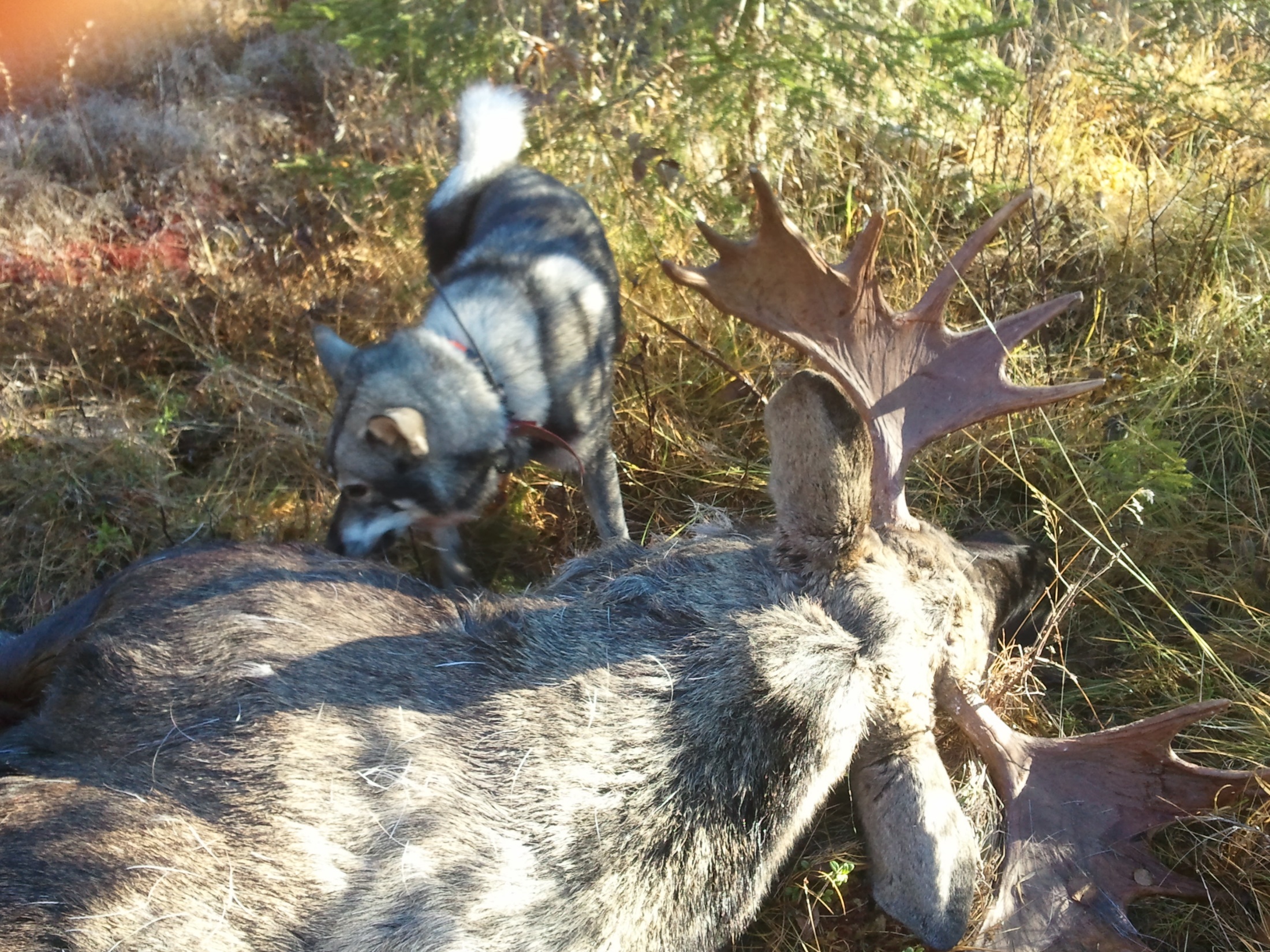 1 INLEDANDE FÖRUTSÄTTNINGAR
1.4.1  PBP och skallindikator - Forts
Om pejlen helt slutar fungera eller hunden under lång tid är utanför räckvidden ska bedömning ske enligt de tabeller som framgår i momenten.
Domare och hundförare ska dock tillsammans sträva efter att upprätthålla pejlkontakt under hela provdagen. 
Vid kortare tider utan pejlkontakt ska korrigering av pejluppgift uppskattas för t.ex. förföljandesträcka (skattad sträcka för rörelse mellan senast kända position och ny position då pejlinfo återkom). 
Notering av sträckor och avstånd ska löpande göras i skogskortet och där noteras också tider och uppskattningar under tillfälligt pejlavbrott.
Ver 2.0 2022-05-31
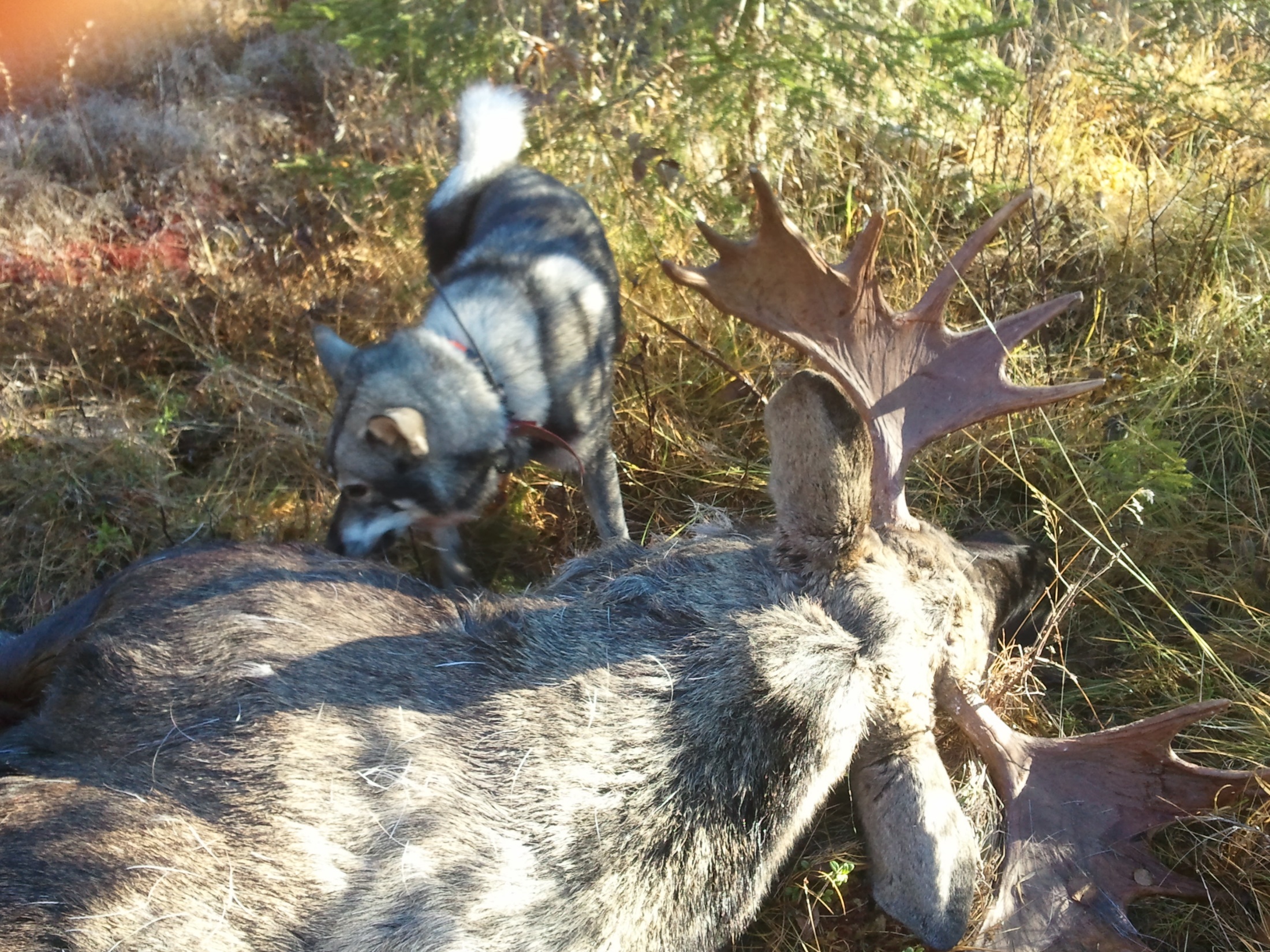 1 INLEDANDE FÖRUTSÄTTNINGAR
1.4.1  PBP och skallindikator - Forts
Regler för bedömning av skalltider på basis av pejlinformation framgår av text i mom 7. 
Om indikator/pejlmarkering visar att hunden har fast ståndskall men provgruppen inte kan höra hunden, ska gruppen förflytta sig så att domaren fysiskt kan höra hunden. Förutsatt att pejlen visar att hunden är kvar på samma ställe/ståndplats då domaren hör hunden får skalltid räknas från första stånd­skalls­markering. 
Gångstånd får dömas via pejlinformation/skallindikator förutsatt att det kan säkerställas genom uppringning och kontroll av att hund skäller även om domaren inte fysiskt kan höra hunden skälla.  Provgruppen ska förflytta sig så att domaren kan höra hunden fysiskt. Även säkerställa att det är älg som hunden skäller på
Ver 2.0 2022-05-31
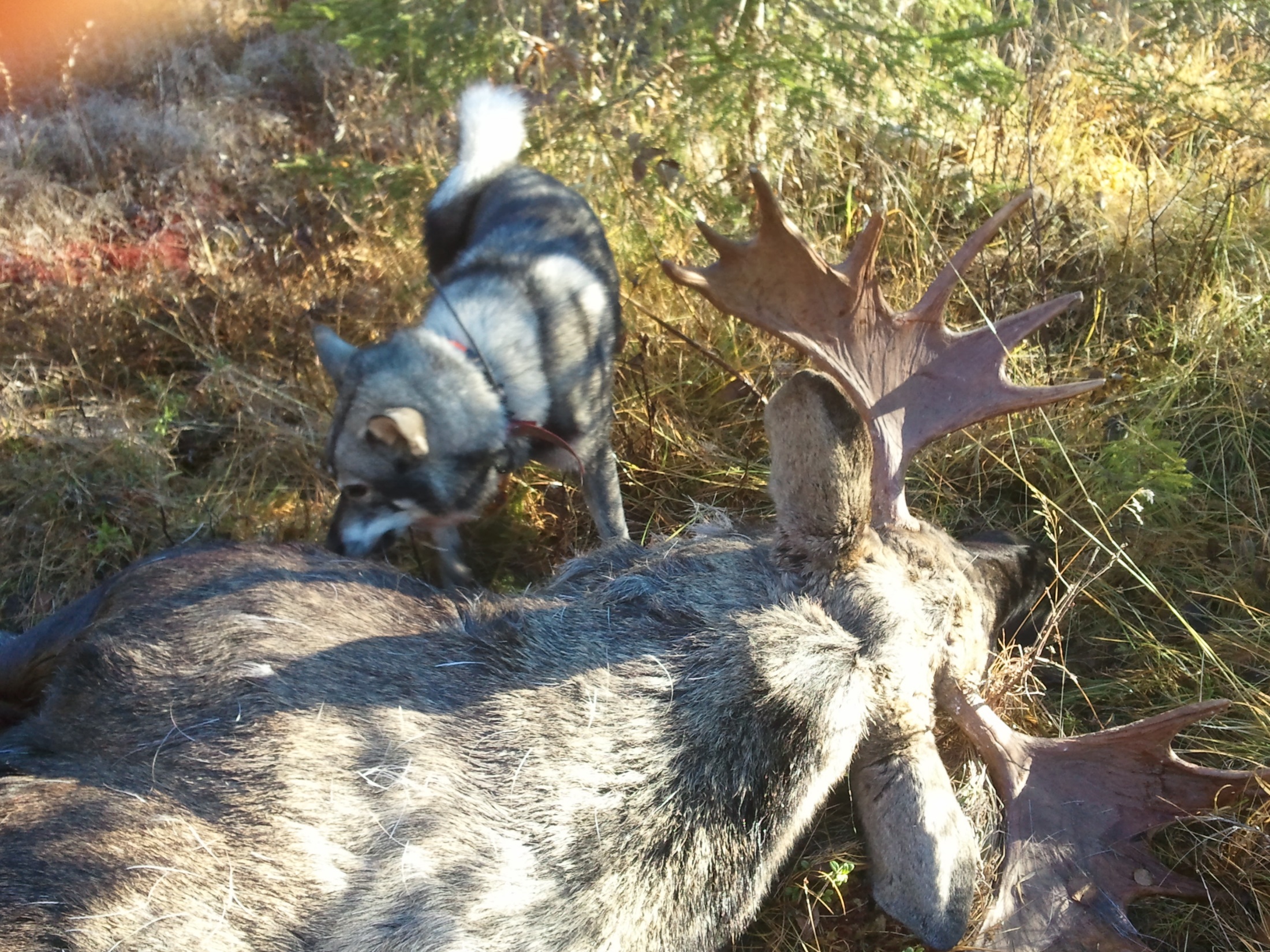 1 INLEDANDE FÖRUTSÄTTNINGAR
1.4.1  PBP och skallindikator – Forts
Skallräkning får inte bedömas via pejlinformation utan antal skall ska räknas manuellt.
Hundägaren har rätt att ha PBP-halsband på sin hund även om hunden inte ska bedömas med pejlens hjälp. Inga andra uppgifter får då användas än att ägaren har rätt bevaka att hunden inte hamnar i livsfara. 
Viktigt att respektera ”älgarbete endast får avbrytas av hunden” och att hundens återgång till provgrupp efter att ha slutat förfölja älg ingår i tid för älgarbete.
Ver 2.0 2022-05-31
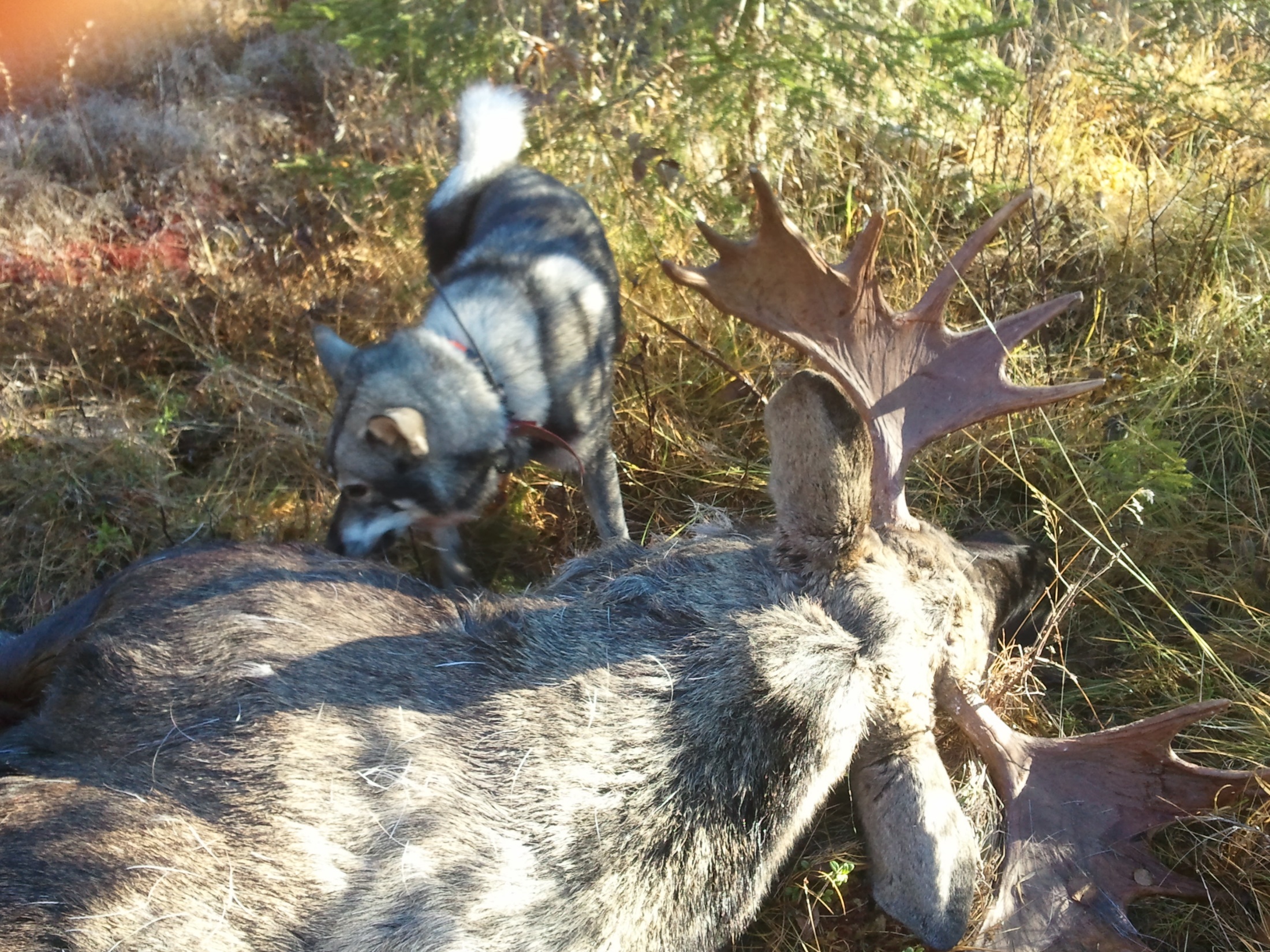 1 INLEDANDE FÖRUTSÄTTNINGAR
1.4.2   Hörselförstärkare/kikare
Domaren får använda hörselförstärkare. 
Även kikare får användas för att enklare upptäcka vart älgen/älgarna står t ex. när det är tät vegetation. 
Älgkontakt tas vid fast ståndskall på ståndplatsen och på nära avstånd, alltså inte via kikare på långt avstånd.
Ver 2.0 2022-05-31
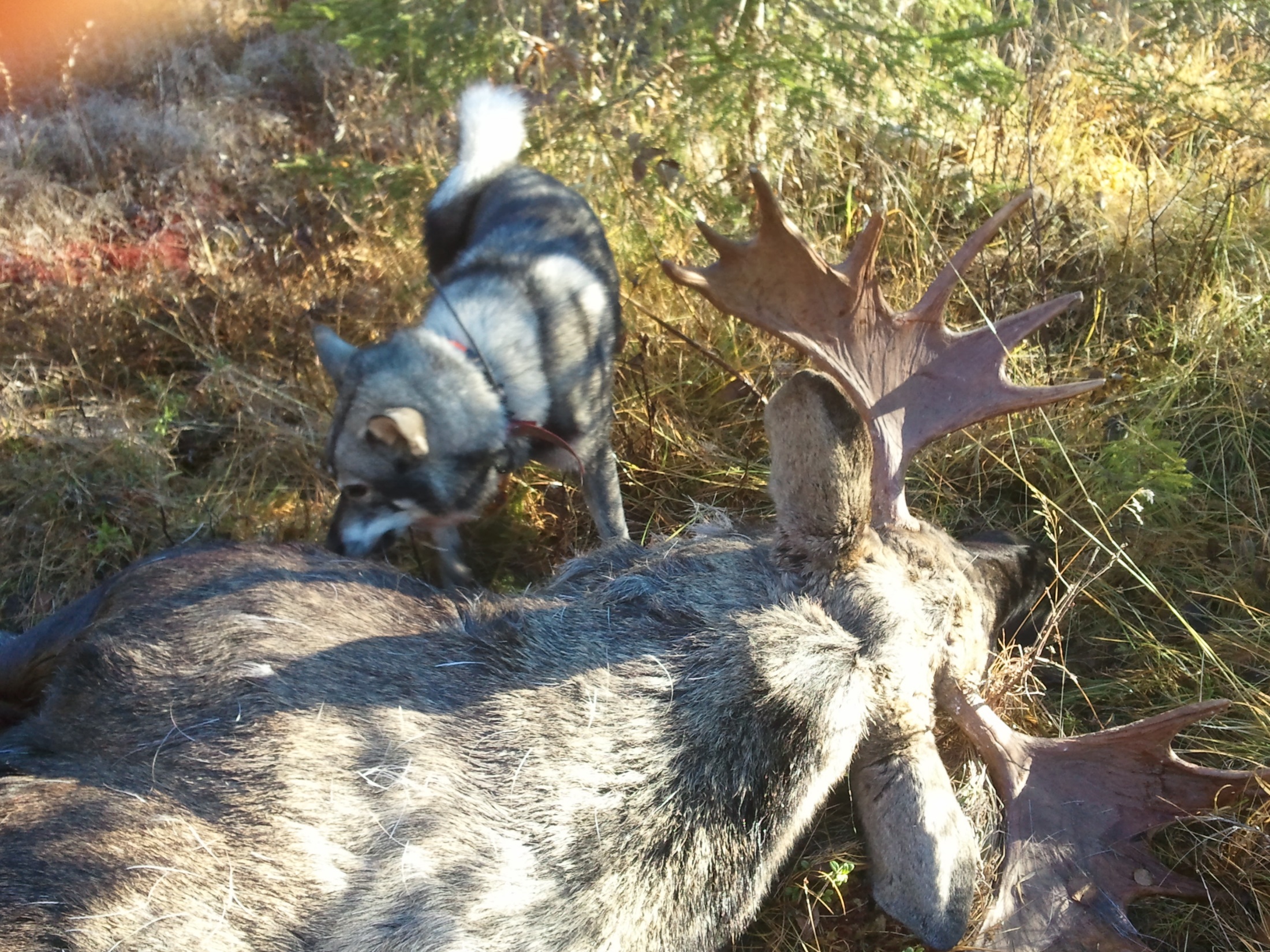 1 INLEDANDE FÖRUTSÄTTNINGAR
1.4.3   Motorfordon
I undantagsfall kan motorfordon ingå i begreppet tekniska hjälpmedel, t ex. för att snabbt koppla hunden vid fara för hundens liv/hälsa eller om hunden orsakar skada/olägenheter för tredje man. 
Det kan också gälla för att fortsatt rättvis bedömning ska kunna ske när hunden, t.ex. på grund av terrängförhållande, inte kan höras. 
Bil får inte användas för att genskjuta eller hämta hund dvs som hjälpmedel för att hjälpa hunden till högre poäng. 
Älgarbete får endast avbrytas av hunden på eget initiativ/beslut. Även självständig återgång ingår i poänggivande älgarbete. 
Domaren ska markera i provdata om motorfordon använts under provet och kommentera användningen i sin domarberättelse.
Ver 2.0 2022-05-31
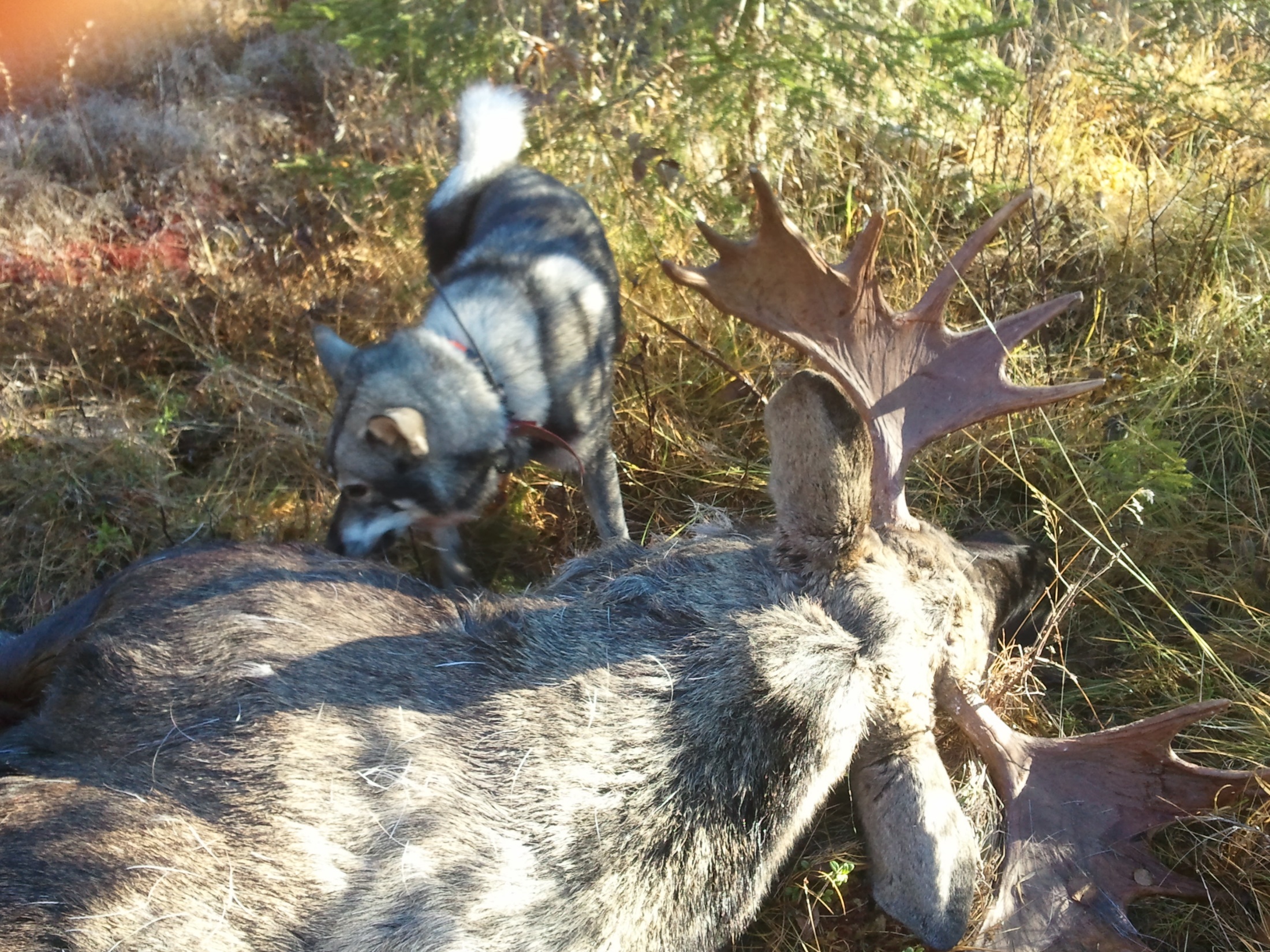 2 PROVTIDENS LÄNGD OCH VAD SOM INGÅR
Allmänt
Ett jaktprov består av 
Söktid
Arbetstid och 
Tid för koppling av hunden efter arbets-/provtidens slut (annan provtid). 
Dessa tider utgör tillsammans provtiden.
I vissa fall uppstår skillnad mellan arbetstid jämfört tillgänglig provtid (när hunden inte arbetar hela tiden under provet).
Ver 2.0 2022-05-31
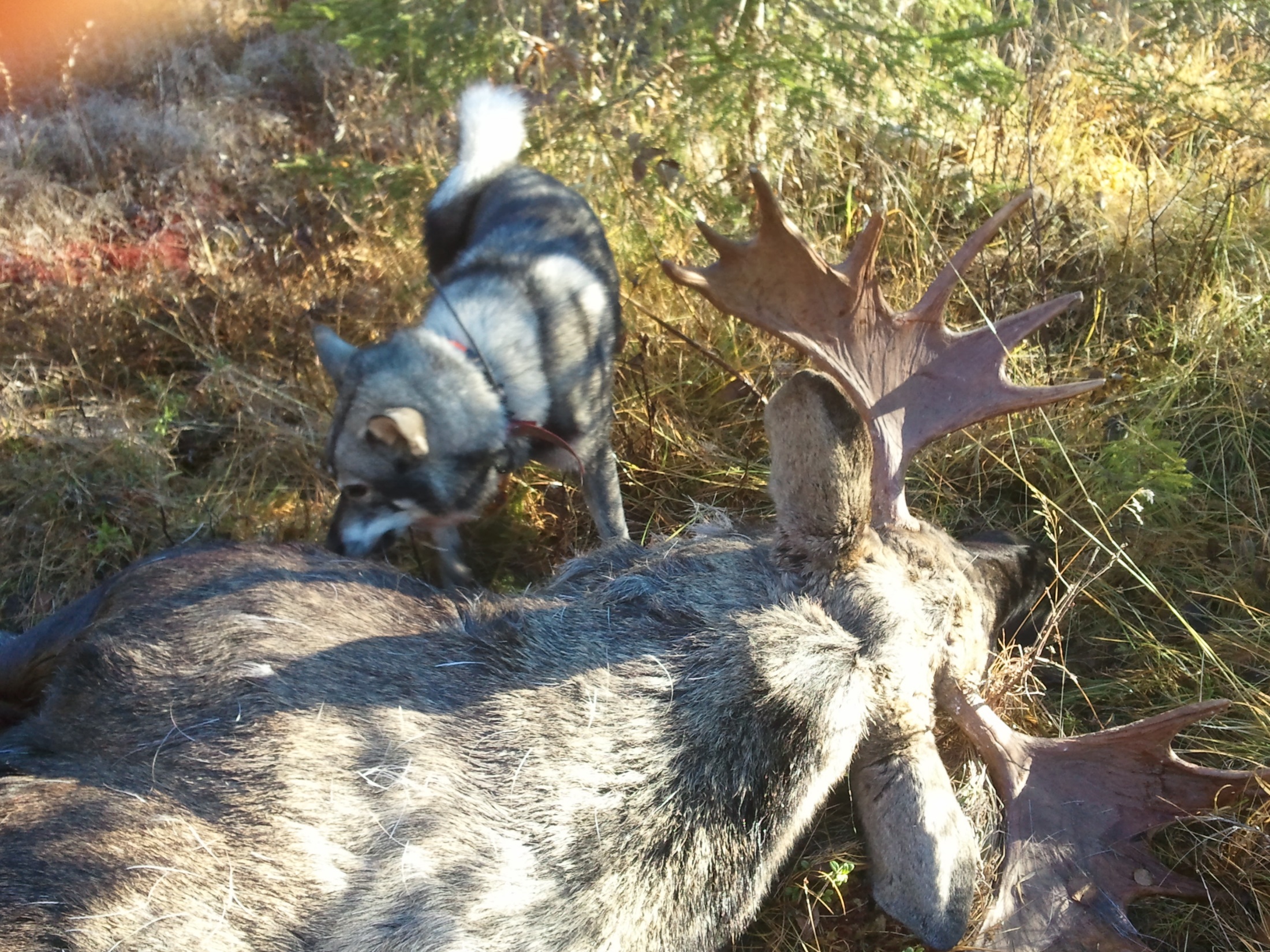 2 PROVTIDENS LÄNGD OCH VAD SOM INGÅR
Allmänt - forts
Byte av provområde under provtid är tillåtet men det beror på anledning till traktbytet om tiden räknas in i tillgänglig prov-/arbetstid eller inte (se 2.8). 
Observera att tid för traktbyte oftast räknas in i tillgänglig provtid dvs skillnad i nya reglerna jämfört tidigare svenska regler.
Ver 2.0 2022-05-31
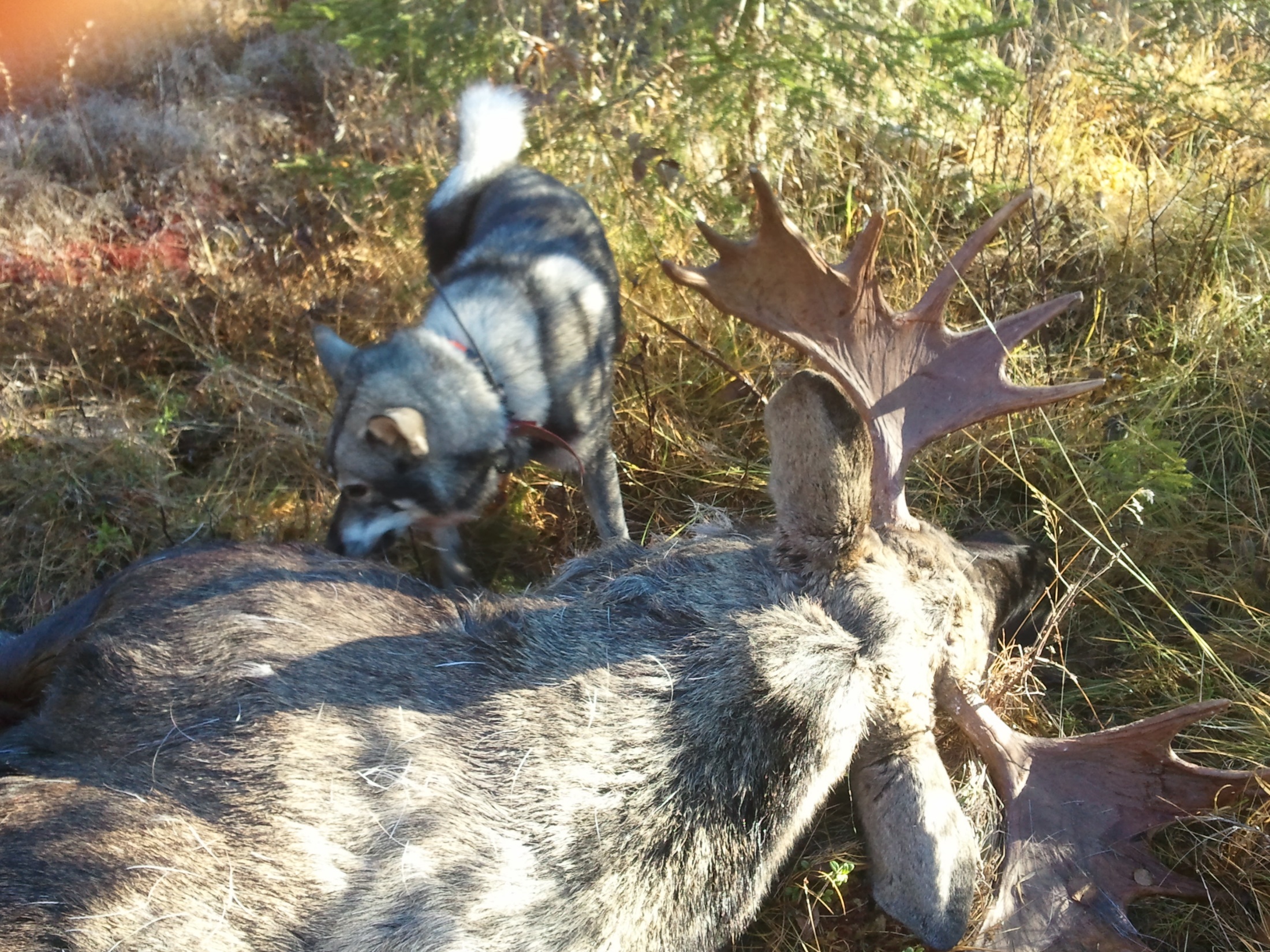 2 PROVTIDENS LÄNGD OCH VAD SOM INGÅR
2.1 	Söktid
Söktiden är normalt 240 min, men kan förlängas till 300 min. 
Söket provas till dess att hunden hittat älg. Om ingen älgkontakt erhållits inom fyra (4) timmar avslutas normalt provet, men... 
Söktiden kan vid särskilda fall förlängas ytterligare (max en (1) timme) om den återstående tiden av provdagen medger detta. 
Domaren avgör efter samråd med föraren om hunden ska ges förlängd söktid. Sådant särskilt fall uppstår exempelvis då hund med bra sök och tempo inte hittat älg och att domaren inte heller kan konstatera älgförekomst.
Ver 2.0 2022-05-31
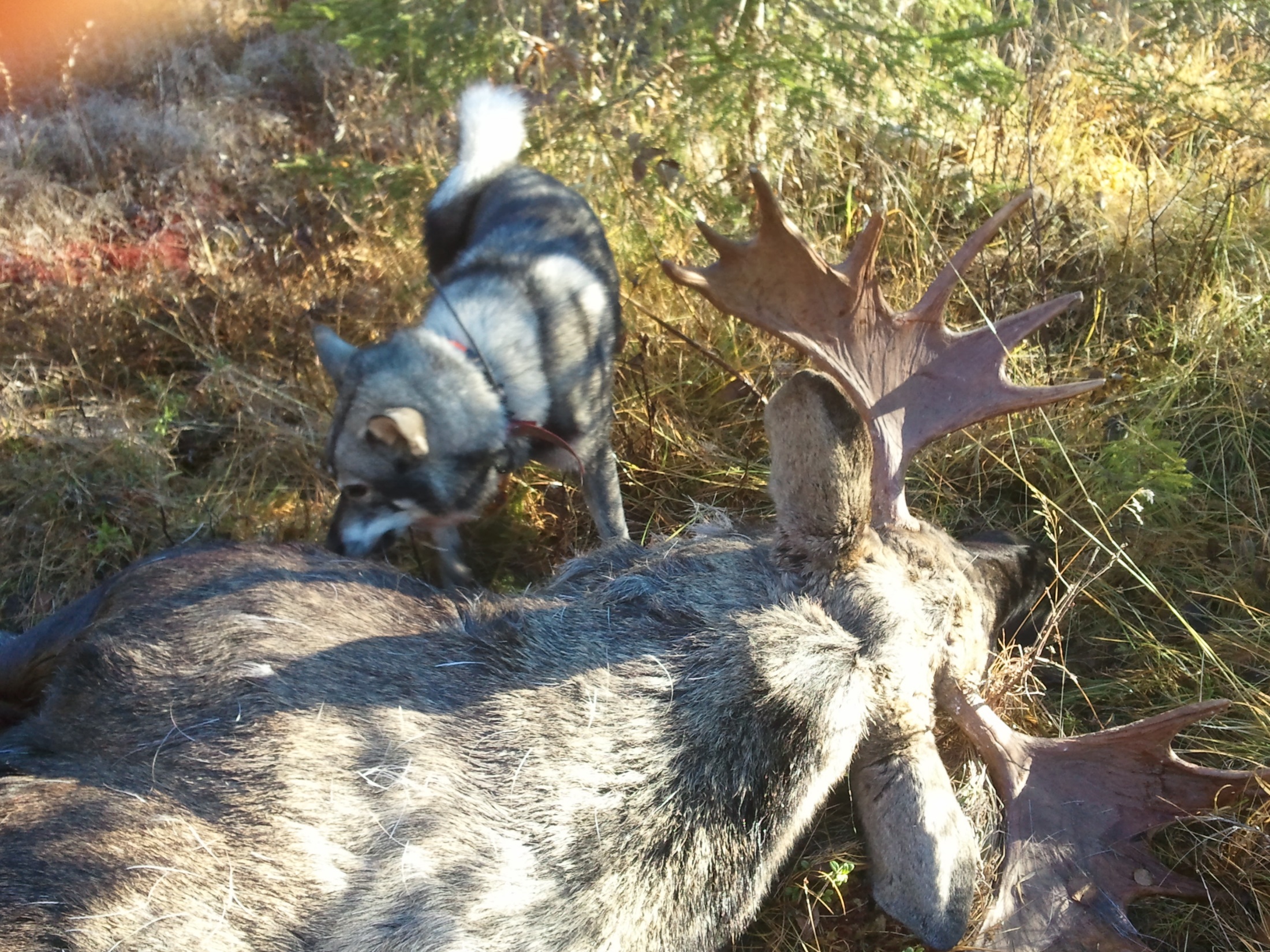 2 PROVTIDENS LÄNGD OCH VAD SOM INGÅR
2.1 	Söktid - forts
Söktiden börjar från första släpp (se 6.19).
Om hunden inte alls söker avslutas provet efter 60 minuter.
Söket (inkl. lydnad under sök) testas om möjligt efter provtidens slut ifall domaren inte haft möjlighet att bedöma söket tillräckligt före upptag (upptag på första söktur). 
Detta förutsätter att hunden är tillbaka inom 60 minuter efter provtidens slut. 
Vid prov av sök efter provtidens slut räcker det med en söktur. 
Även inkallning under sök kan prövas.
Ver 2.0 2022-05-31
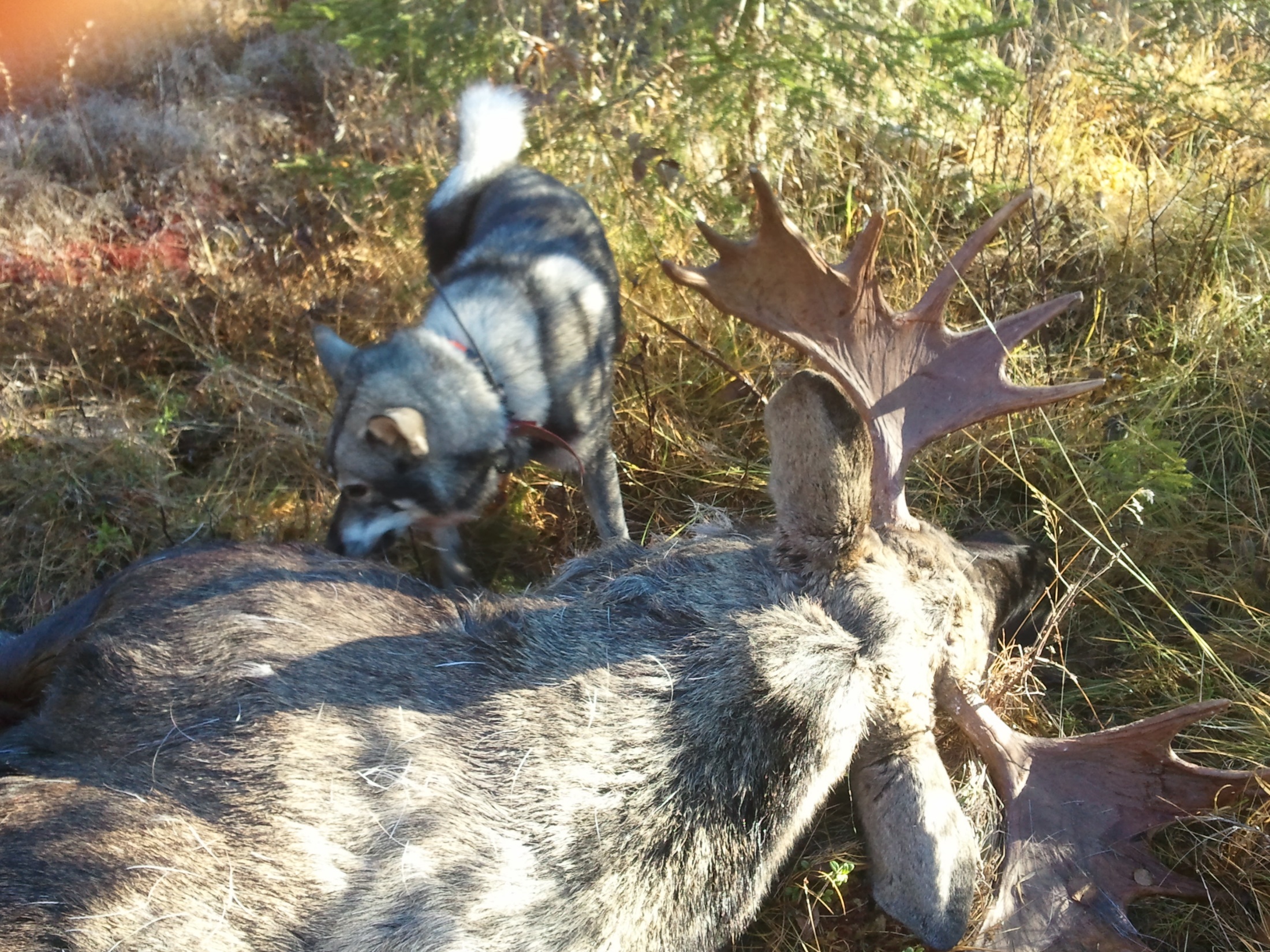 2 PROVTIDENS LÄNGD OCH VAD SOM INGÅR
2.1 	Söktid - forts
När prov startas under den senare delen av provsäsongen, när dagsljuset är kort, får inte längre söktid användas än att hunden efter upptag beräknas kunna arbeta med älg i fem (5) timmar. 
Älgarbetstid maximalt 60 minuter efter mörkrets avbrott och då begränsade moment – se 2.3. 
Innebär söktid som längst fram till fyra (4) timmar före mörkrets inbrott dvs den tidpunkt som domaren bedömer att det kommer att krävas extra belysning för att kunna fylla i skogskortet.
Ver 2.0 2022-05-31
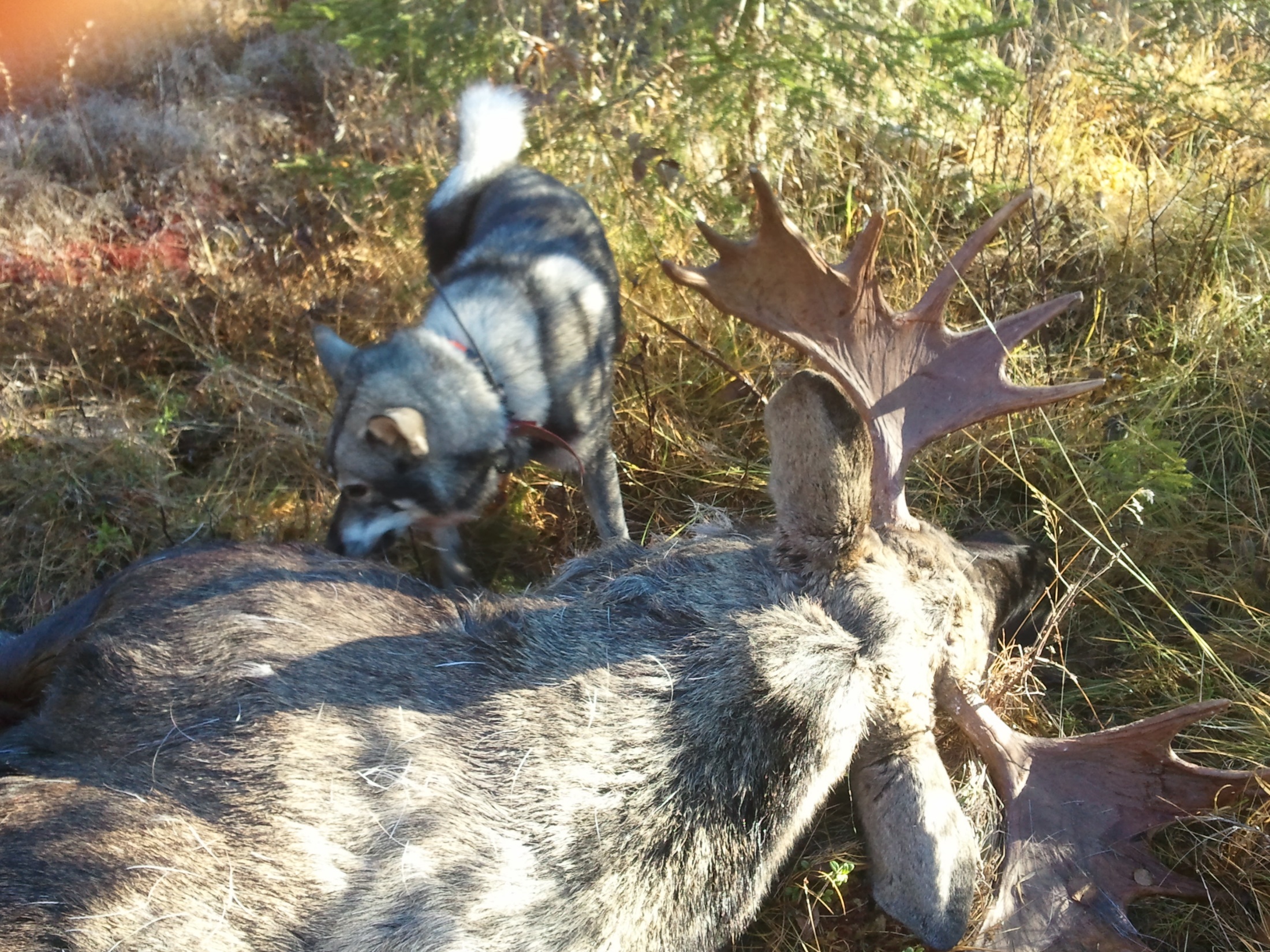 2 PROVTIDENS LÄNGD OCH VAD SOM INGÅR
2.2 	Arbetstid
Arbetstid kan max. vara 300 minuter och startar vid första upptag. 
För att fastslå att det är älgarbete, ska domare:
Höra upptag som med säkerhet är älgarbete.
Eller se älg och att hunden har närkontakt.
Eller konstatera fast ståndskallmarkering på PBP och senare höra hunden i fast ståndskall på samma plats som första markering.
Eller konstatera upptag med pejlens hjälp och upptaget kan säkerställas (typ att älgarbetet fortgår när man får kontakt med hunden eller säker observa­tion av färska flyktspår av älg och den hund som bedöms eller annat tydligt bevis på att hunden hittat älg).
Ver 2.0 2022-05-31
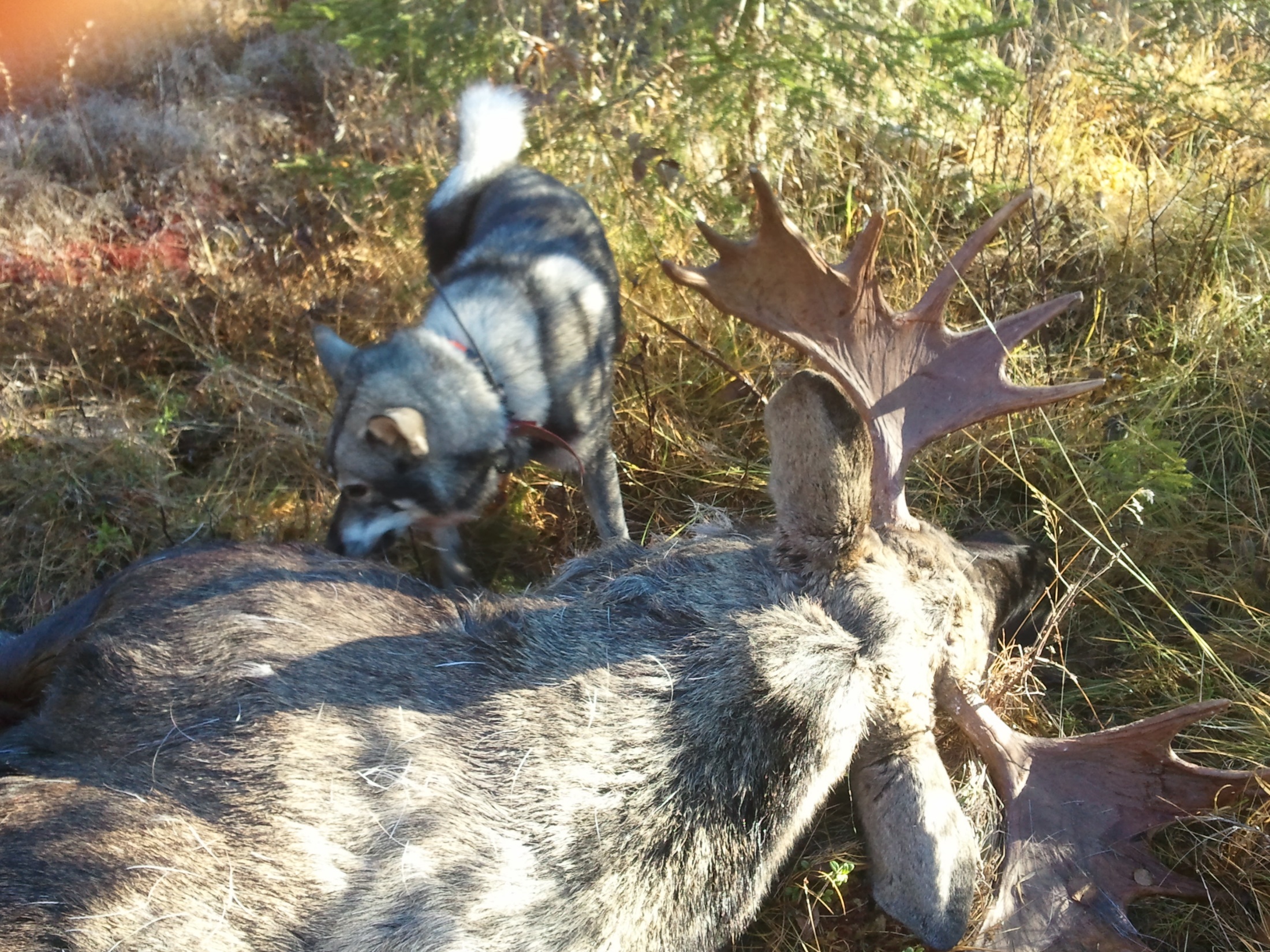 2 PROVTIDENS LÄNGD OCH VAD SOM INGÅR
2.2 	Arbetstid - forts
Tysta upptag ska således säkerställas via spår eller på annat säkert sätt. Kan domaren inte med säkerhet fastställa att hunden förföljer älg fortsätter provet som söktid.
Älgarbetstiden består av ”poänggivande arbetstid” respektive ”icke poänggivande arbetstid”
Ver 2.0 2022-05-31
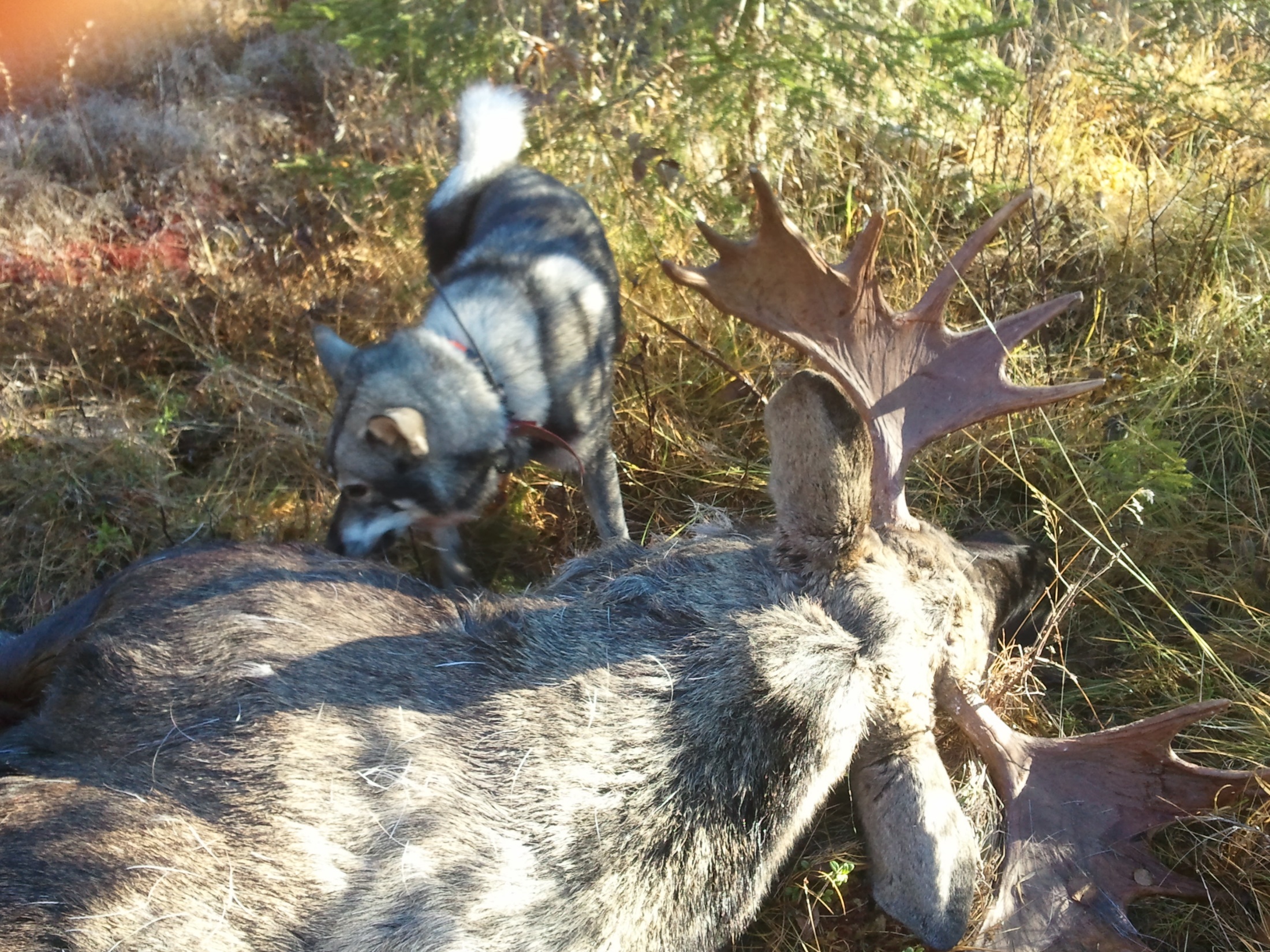 2 PROVTIDENS LÄNGD OCH VAD SOM INGÅR
2.2 Arbetstid - Forts
Poänggivande arbetstid (PA)
Hunden skäller fast ståndskall på älg
Hunden skäller gångstånd
Hunden tar kontakt under älgarbetet och återupptar älgarbetet omedelbart (upp till 2 min hos provgrupp)
Hunden förföljer älg
Hundens återgång till provgrupp efter avslutat förföljande
Ver 2.0 2022-05-31
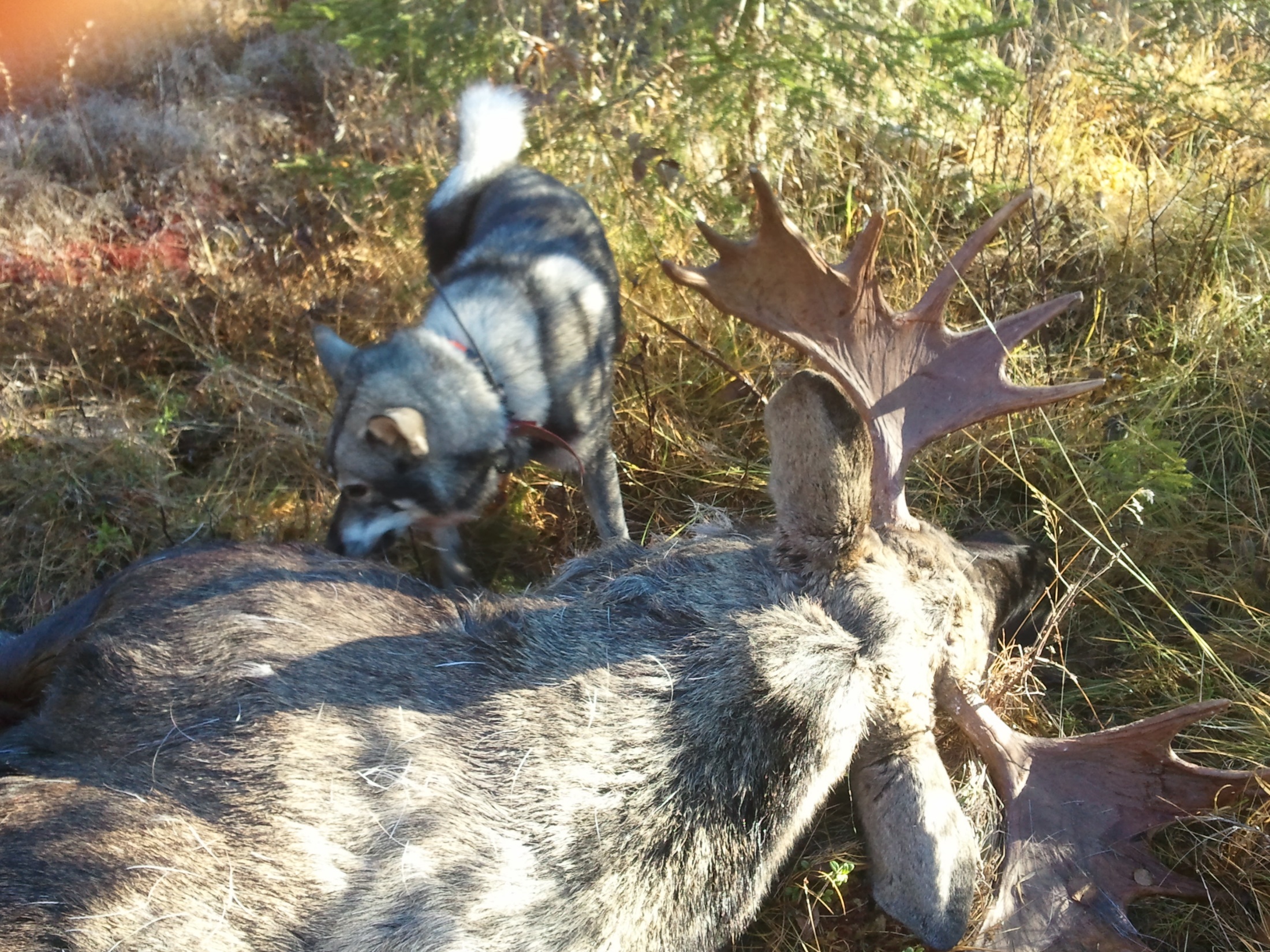 2 PROVTIDENS LÄNGD OCH VAD SOM INGÅR
Icke poänggivande arbetstid (älgarbete avbryts – ”övrig provtid”) (IPA)
Hunden tar kontakt under älgarbetet och stannar kvar hos provgruppen/bryter dvs återgår inte omedelbart till älg/ståndskall (kontaktbesök överstigande 2 minuter hos provgruppen).
Tiden från det hunden kommer tillbaka till provgruppen efter förföljande av älg som inte vill stanna - dvs tiden hunden stannar kvar hos provgrupp innan den går ut på nytt sökarbete (punkt c)).
Ver 2.0 2022-05-31
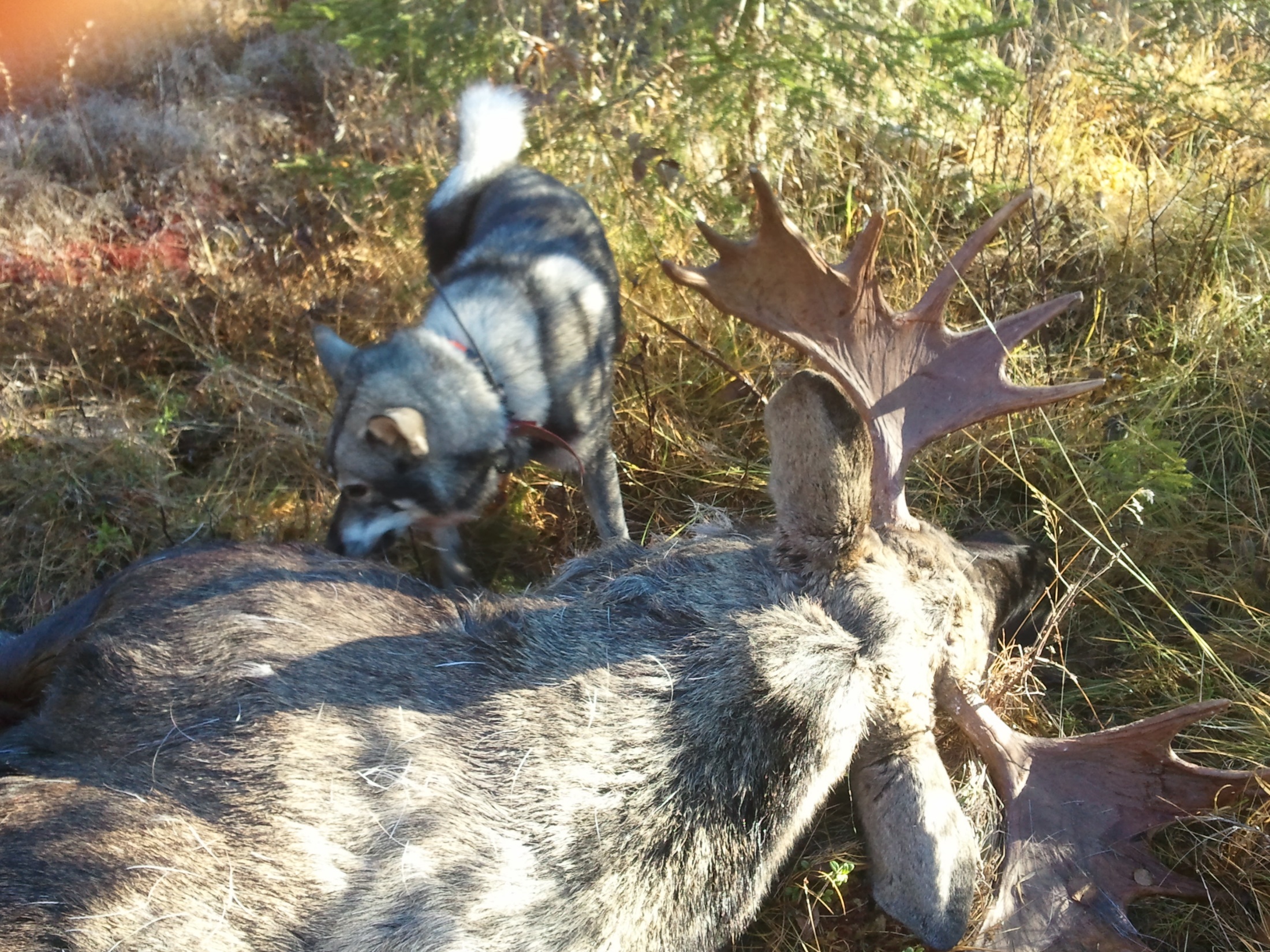 2 PROVTIDENS LÄNGD OCH VAD SOM INGÅR
Icke poänggivande arbetstid (älgarbete avbryts – ”övrig provtid”) (IPA) - forts
c. 	Hundens sökarbete efter det den återkommit till provgruppen  	från att ha förföljt älg (”sök under övrig provtid”).
d. Hunden överger älgarbete eller överger provgrupp under icke 	poäng­givan­de arbetstid för att uppsöka gårdar, vägar, bilen eller 	liknande (PBP ska användas av domaren för att styrka 	bedömningen).
Ver 2.0 2022-05-31
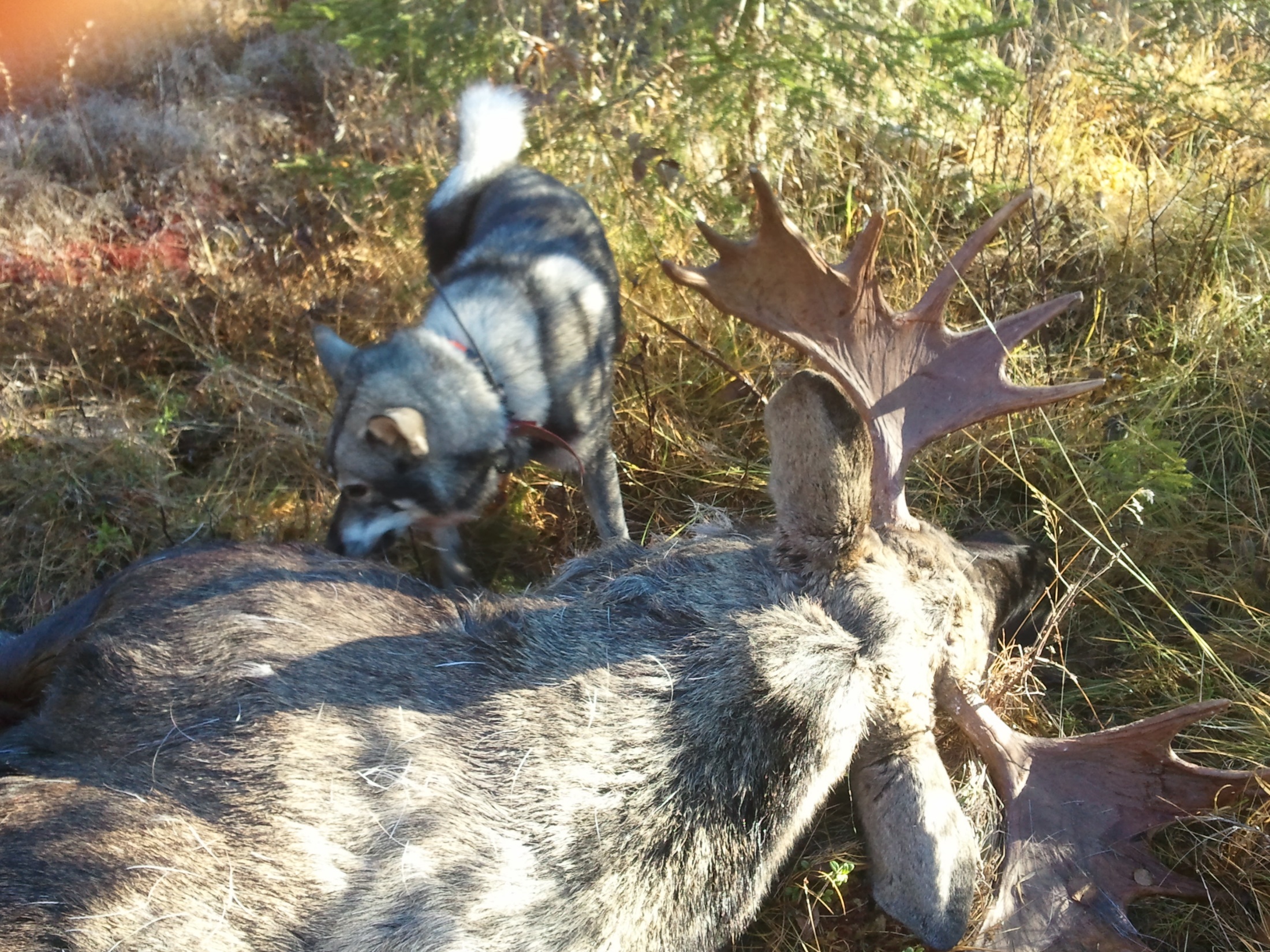 2 PROVTIDENS LÄNGD OCH VAD SOM INGÅR
2.3  Älgarbete efter mörkrets inbrott.  
Arbets-/provtiden slutar senast 60 minuter efter mörkrets inbrott dock senast tre (3) timmar efter solens nedgång.
Det är mörkt när skogskortet inte kan fyllas i utan extra belysning (domaren ska i skogskortet ange tidpunkt för mörkrets inbrott den aktuella provdagen).
Ver 2.0 2022-05-31
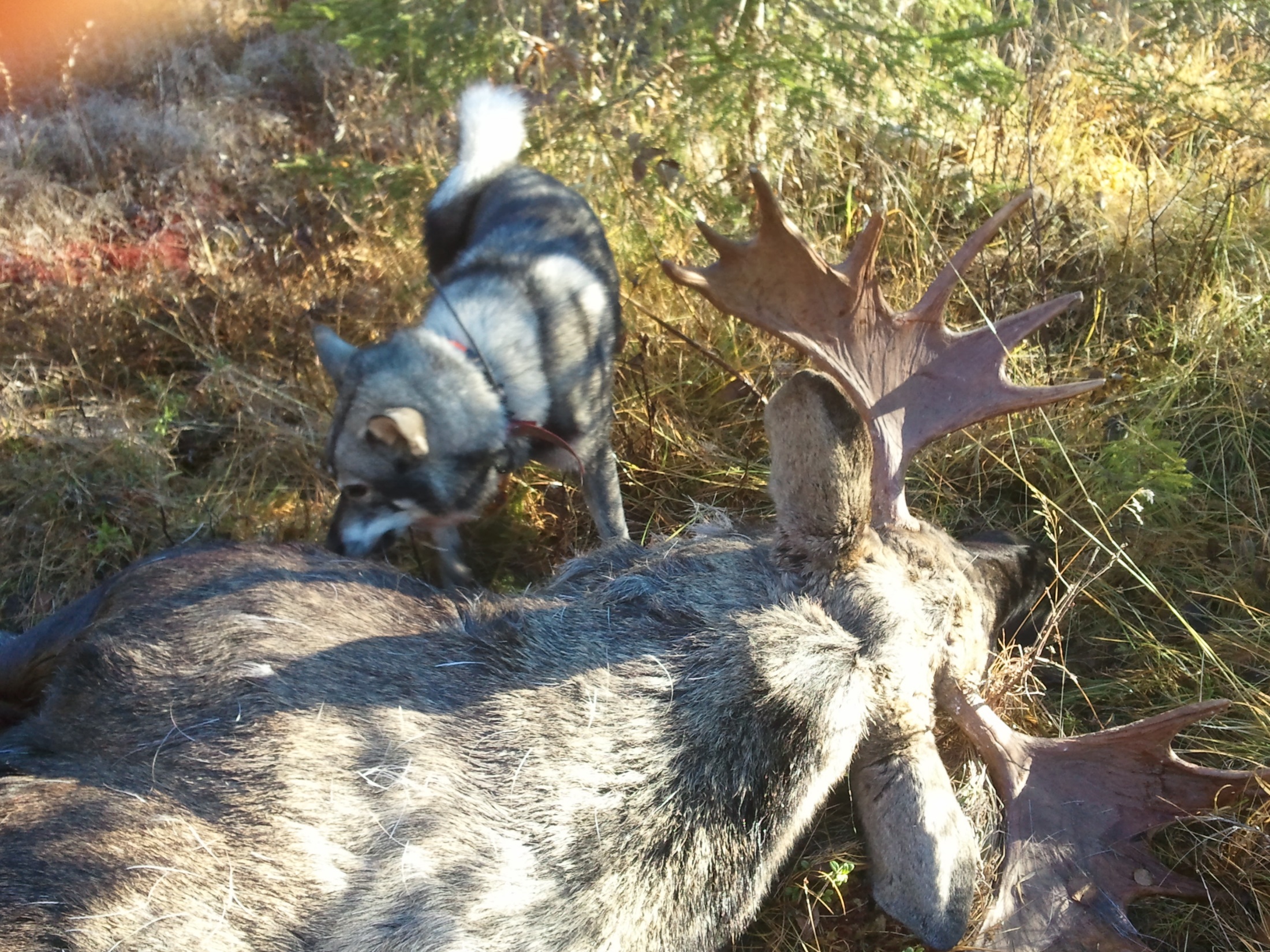 2 PROVTIDENS LÄNGD OCH VAD SOM INGÅR
2.3  Älgarbete efter mörkrets inbrott - forts
Det är endast 
förföljande ”in i mörkret” och en (1) omställning, omställningens skalltid (inkl hörbarhet samt täthet och täckning) och inkallning från ståndskallet som kan ge underlag för poängsättning 
d.	Om hunden står i fast ståndskall vid mörkrets inbrott så är det 	endast skalltid (inkl hörbarhet samt täthet och täckning) 	och inkallning som kan ge poäng.
OBS – ingen återgång prövas när bedömning sker enligt pkt c resp. pkt d. Exempel på provslut under mörker (tryck här)
Ver 2.0 2022-05-31
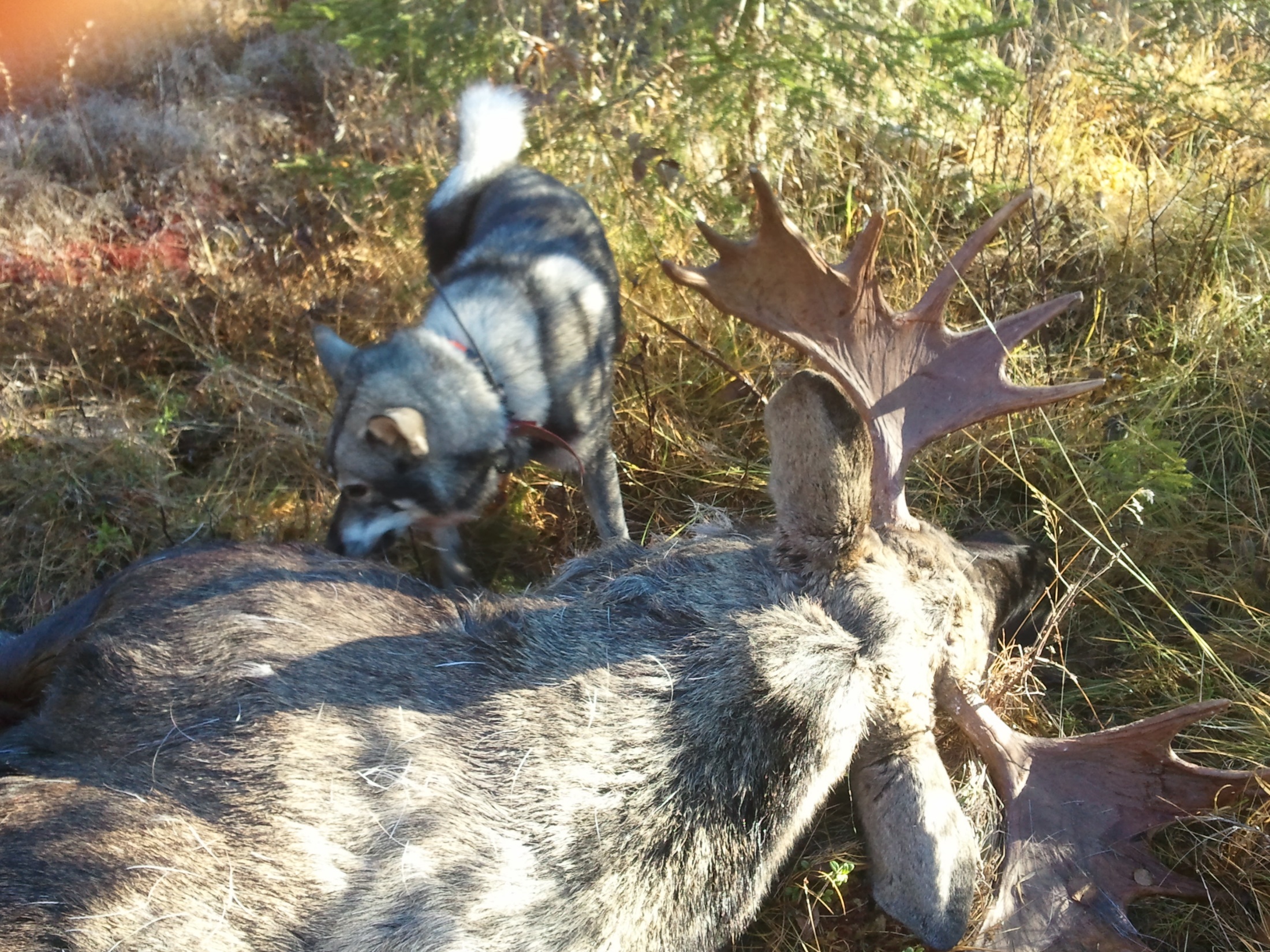 2 PROVTIDENS LÄNGD OCH VAD SOM INGÅR
2.4 Uppkoppling/försök till uppkoppling efter arbetstid (annan provtid)
Provet avslutas med koppling efter arbetstid/provtid. 
Koppling ska ske så snart hundföraren har möjlighet till inkallning dock senast inom 60 minuter efter provtids slut. 
Inkallning ingår i bedömning av lydnad i moment 10 e. 
OBS att inkallning ska ske när hunden ”är i rörelse från provgrupp” för att bedömas som lydnad.
Om gruppen står i flyktspår och hunden kommer i flyktspåren mot gruppen är inte ok.
Ver 2.0 2022-05-31
2 PROVTIDENS LÄNGD OCH VAD SOM INGÅR
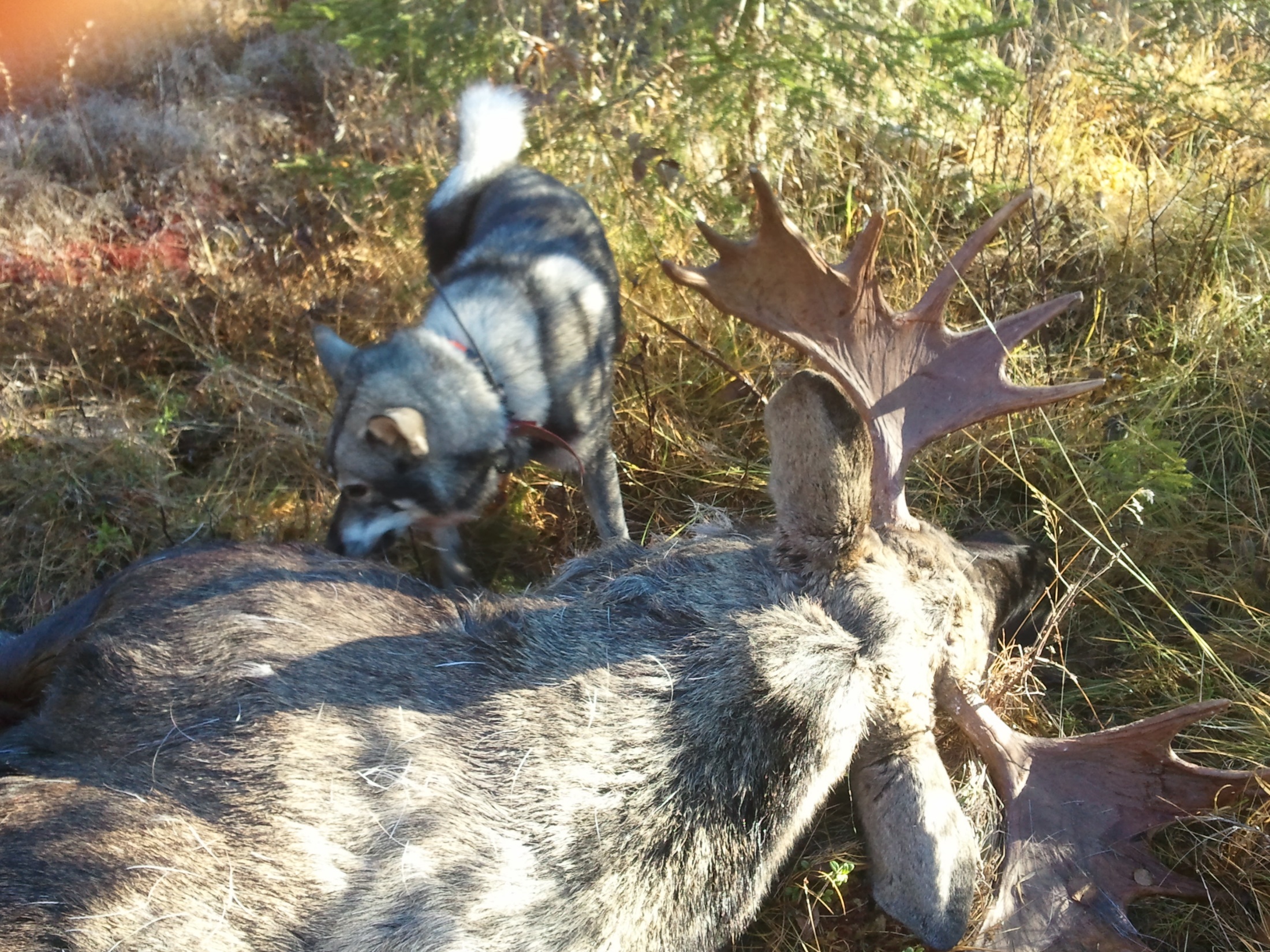 2.4 Uppkoppling/försök till uppkoppling efter arbetstid (annan provtid) - forts
Hundens återgång efter att ha förföljt älg ingår i bedömning av samarbete (moment 10 f). 
Koppling måste även enligt mom. 10 f. ske inom 60 minuter efter arbets-/provtidens slut. 
Om hunden inte är tillbaka inom 60 minuter räknas det som att hunden inte har återgång. (Se dock alternativa avslut enligt mom. (10 f.)
Om hunden fortfarande förföljer älg 60 minuter efter provtids slut ska hunden snarast möjligt kopplas upp (hänsyn till gällande Jaktförordning).
Ver 2.0 2022-05-31
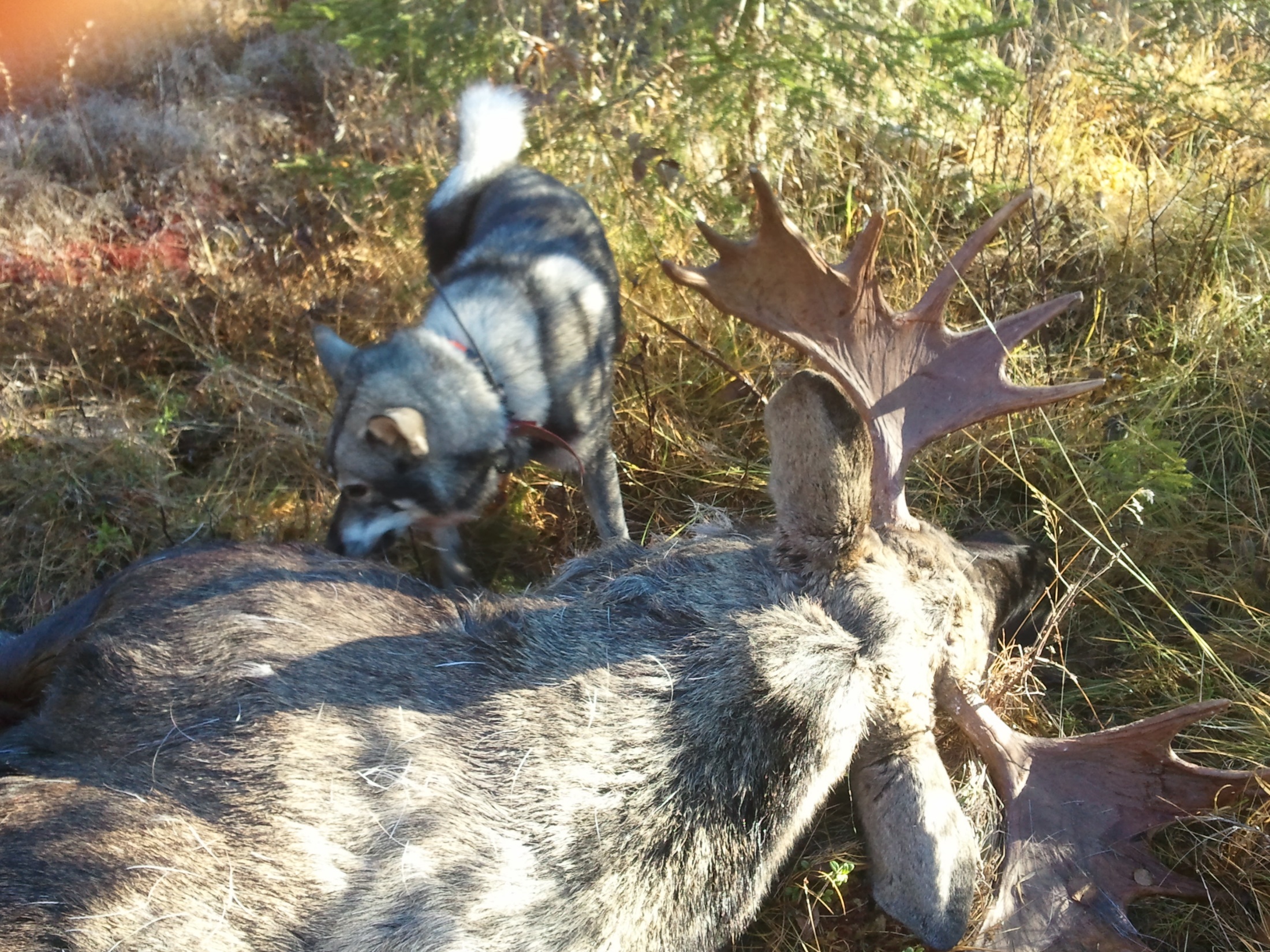 2 PROVTIDENS LÄNGD OCH VAD SOM INGÅR
2.5  Avbrott/avslut av provet
Efter att provet har startat och provgruppen har kommit ut i terrängen kan hunden inte kopplas utan domarens samtycke. Detta gäller både under söktid och älgarbetstid. 
Om hundföraren ändå väljer att koppla hunden bryts provet. 
Hundens uppnådda prestations­poäng fram till provets avbrott noteras i provdata/skogskortet och provberättelse rapporteras in i provdata för kollegiebehandling. 
Anledning till det brutna provet ska noteras i domarens berättelse. Hund som inte fullföljer prov tilldelas 0-pris.
Ver 2.0 2022-05-31
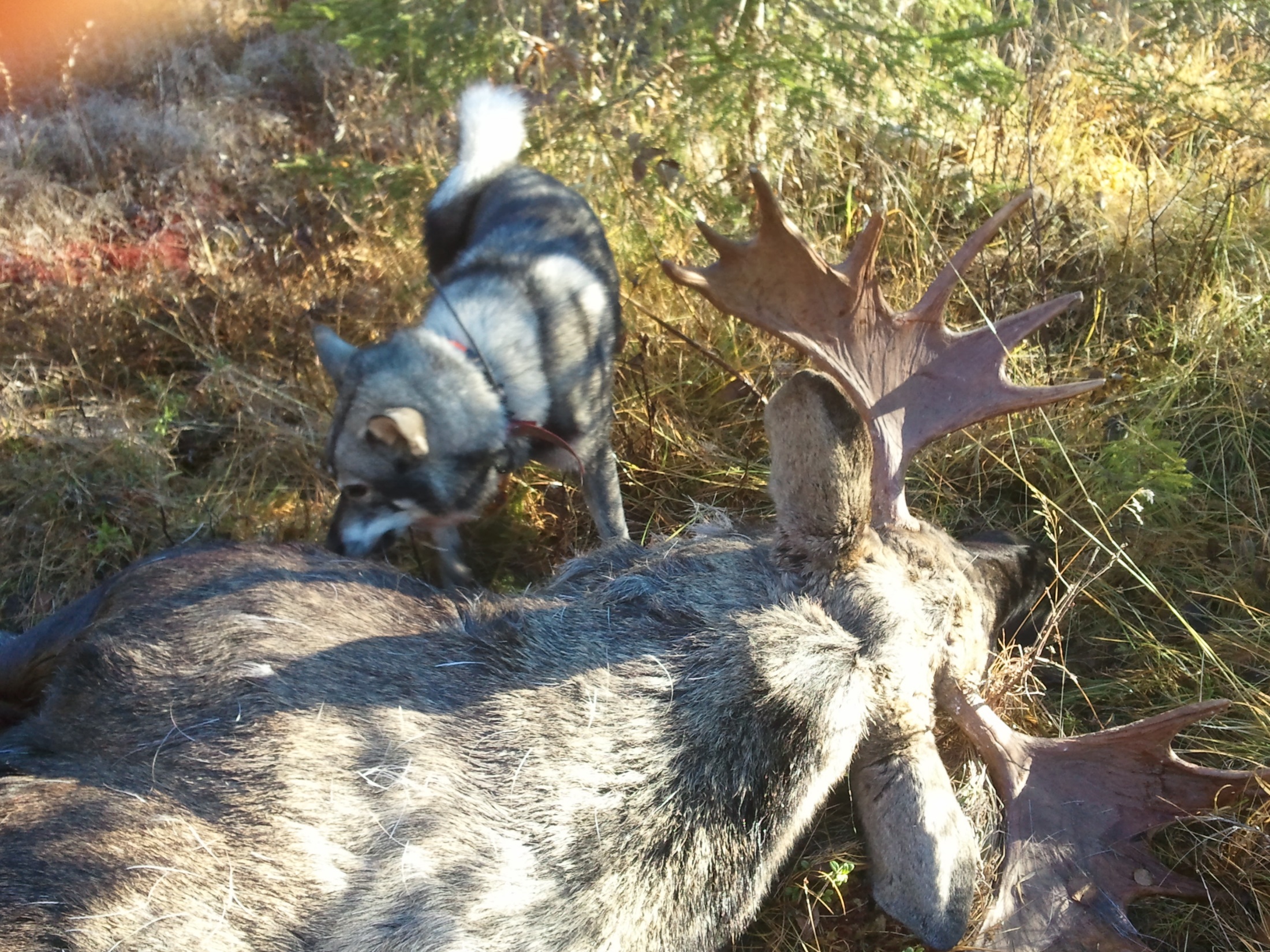 2 PROVTIDENS LÄNGD OCH VAD SOM INGÅR
2.5  Avbrott/avslut av provet - forts
2.5.1 Provet kan avbrytas före provtidens slut om hunden gör ett eller flera av följande fel (vid ev. traktbyte fortsätter arbets-/provtid utan avbrott):
Hunden söker inte. Domare kan (samråd hundägare) avsluta/bryta prov efter 60 min.
Hunden tappar intresset för att skälla älg, dvs bryter ståndarbetet och kommer till provgruppen och återgår inte till älgståndet av eget initiativ. Domaren avgör om provet ska fortsätta genom traktbyte och sök under IPA ”övrig provtid” (6.7).
Åter till 2.8
Ver 2.0 2022-05-31
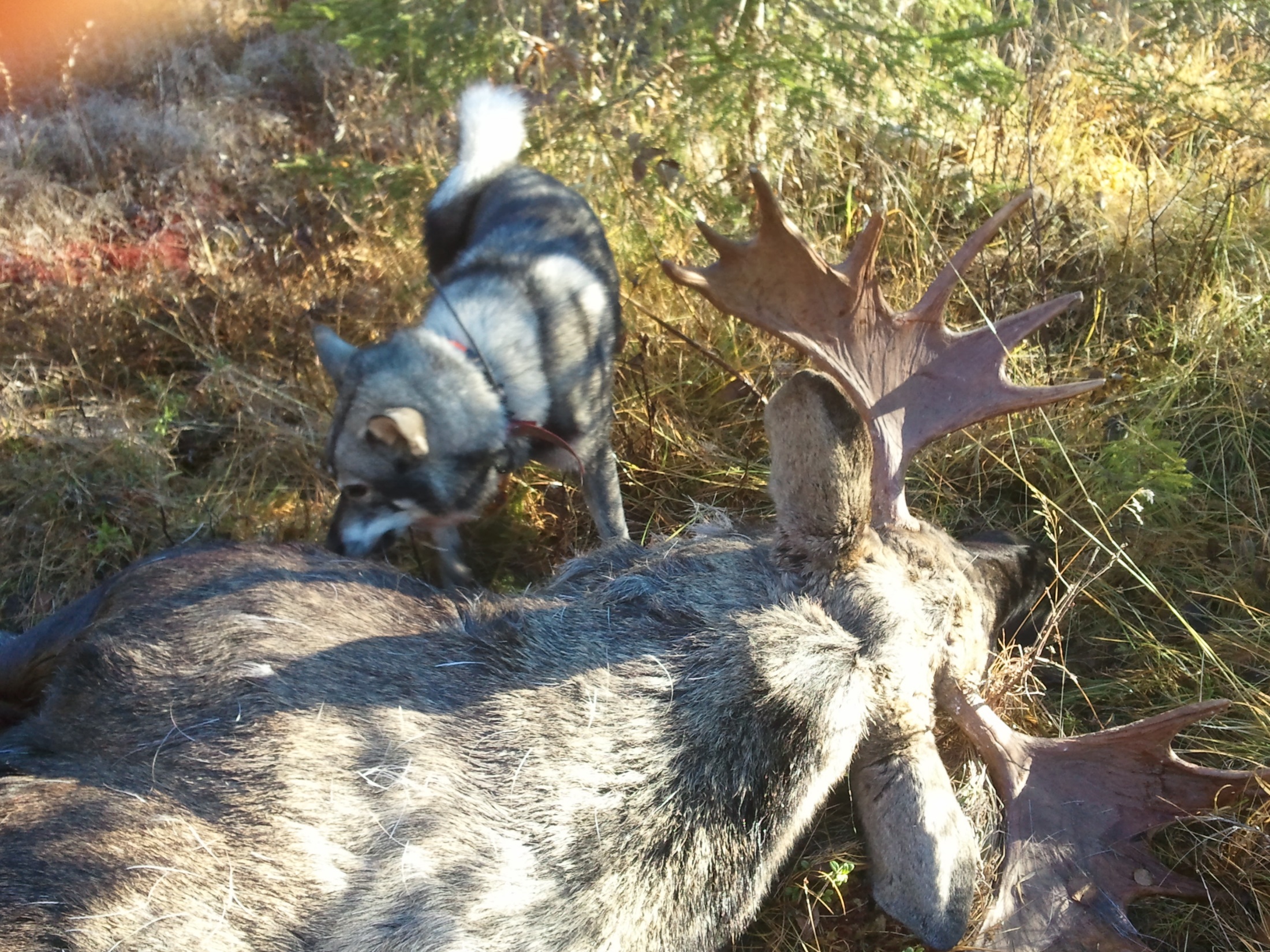 2 PROVTIDENS LÄNGD OCH VAD SOM INGÅR
2.5  Avbrott/avslut av provet - forts
2.5.1 Provet kan avbrytas före provtidens slut om hunden gör ett eller flera av följande fel (vid ev. traktbyte fortsätter arbets-/provtid utan avbrott) - forts:
d. 	Om hunden under sök eller pågående älgarbete jagar annat vilt än älg 	och inte avbryter på kommando, eller den återvänder sedan den en 	gång förts bort. Domaren avgör. Ifall hunden kan kopplas och inte 	återvänder, fortsätter provet utan någon åtgärd vidtas.
e.	Hunden jagar tamdjur (med tamdjur avses även ren). Domaren avgör.
f.	Om provhunden ansluter till annat älgstånd och inte kan kopplas.
Åter 2.8 byte provområde
Ver 2.0 2022-05-31
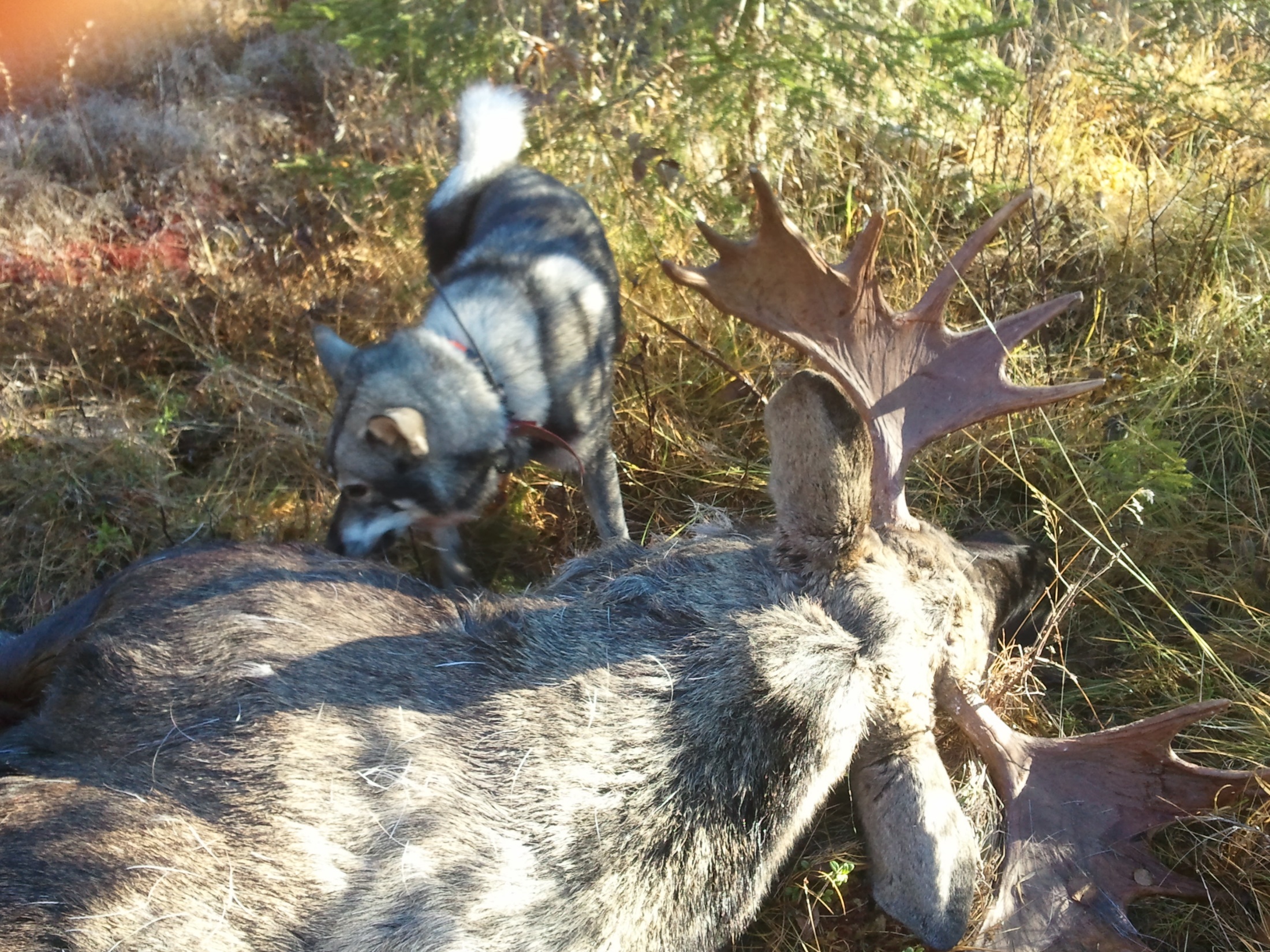 2 PROVTIDENS LÄNGD OCH VAD SOM INGÅR
2.5  Avbrott/avslut av provet – forts
2.5.2 Prov kan avslutas av domaren i följande fall:
Om hunden skäller på älg som uppträder så att domaren finner det oetiskt att fullfölja provet. 
Hunden tilldelas i sådant fall den poäng den uppnått fram till dess att domaren finner att provet ska avslutas på det aktuella provdjuret, alternativt kopplas och förs till annan plats för nytt släpp (sök under IPA ”övrig provtid”). 
Tiden för sådan förflyttning räknas inte in i arbets-/provtiden.
Ver 2.0 2022-05-31
Åter till 2.8
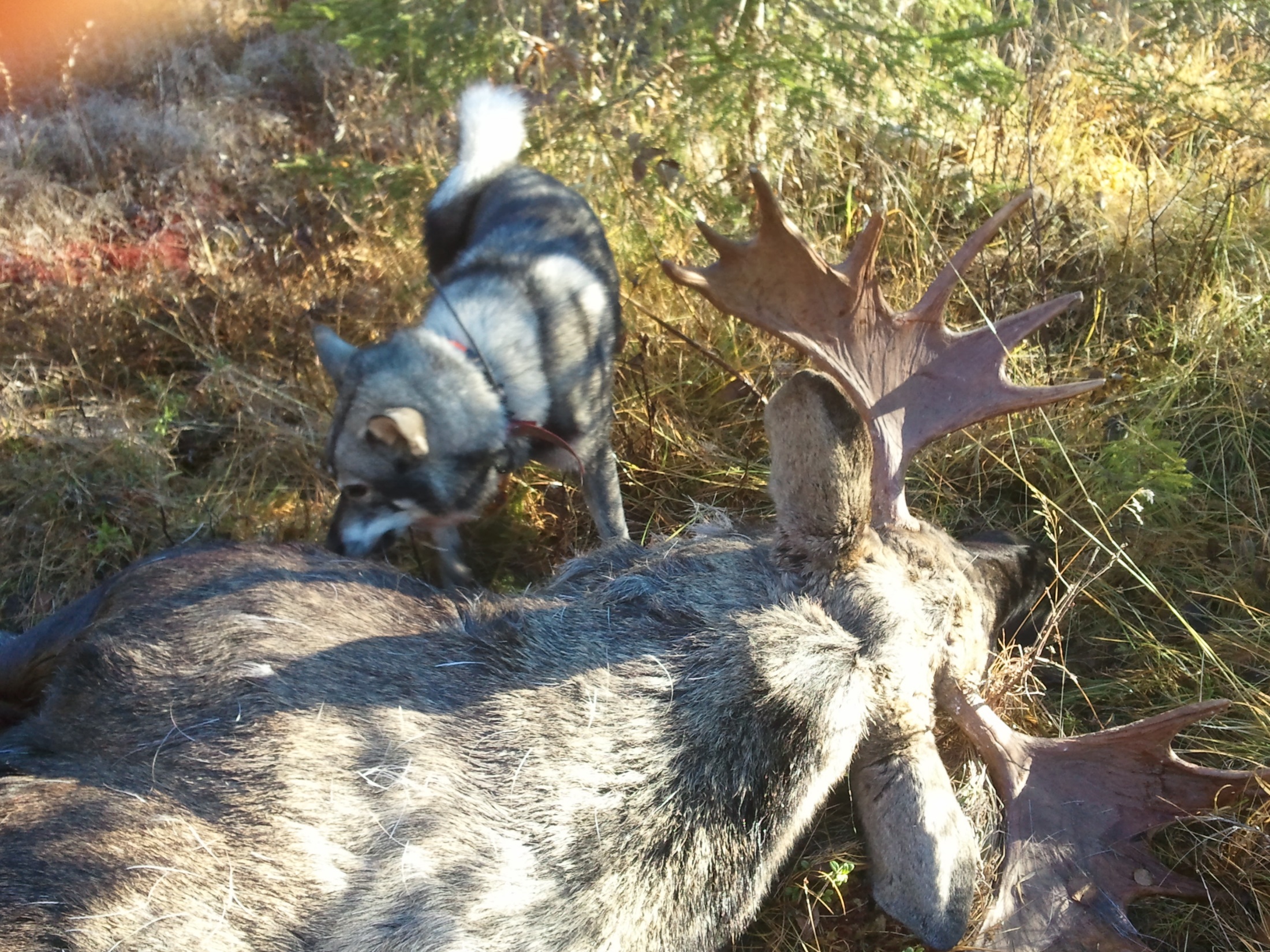 2 PROVTIDENS LÄNGD OCH VAD SOM INGÅR
2.5  Avbrott/avslut av provet – forts
2.5.2 Prov kan avslutas av domaren i följande fall:
b. Om älg skadas under provtid.
Om hunden prövats i så många moment att domaren kunnat konsta­tera att hunden arbetar med frisk älg men att älgen skadas senare under provtiden, kopplas hunden. 
(om upptag på sjuk/skadad älg se 2.9 Nytt prov). 
Hunden tilldelas den poäng den uppnått fram till dess att domaren finner att provet ska avslutas, alternativt kopplas och föras till annan plats för nytt släpp (sök under IPA ”övr.  provtid”). 
Tiden för sådan förflyttning räknas inte in i arbets-/prov­tiden.
Åter till 2.8
Ver 2.0 2022-05-31
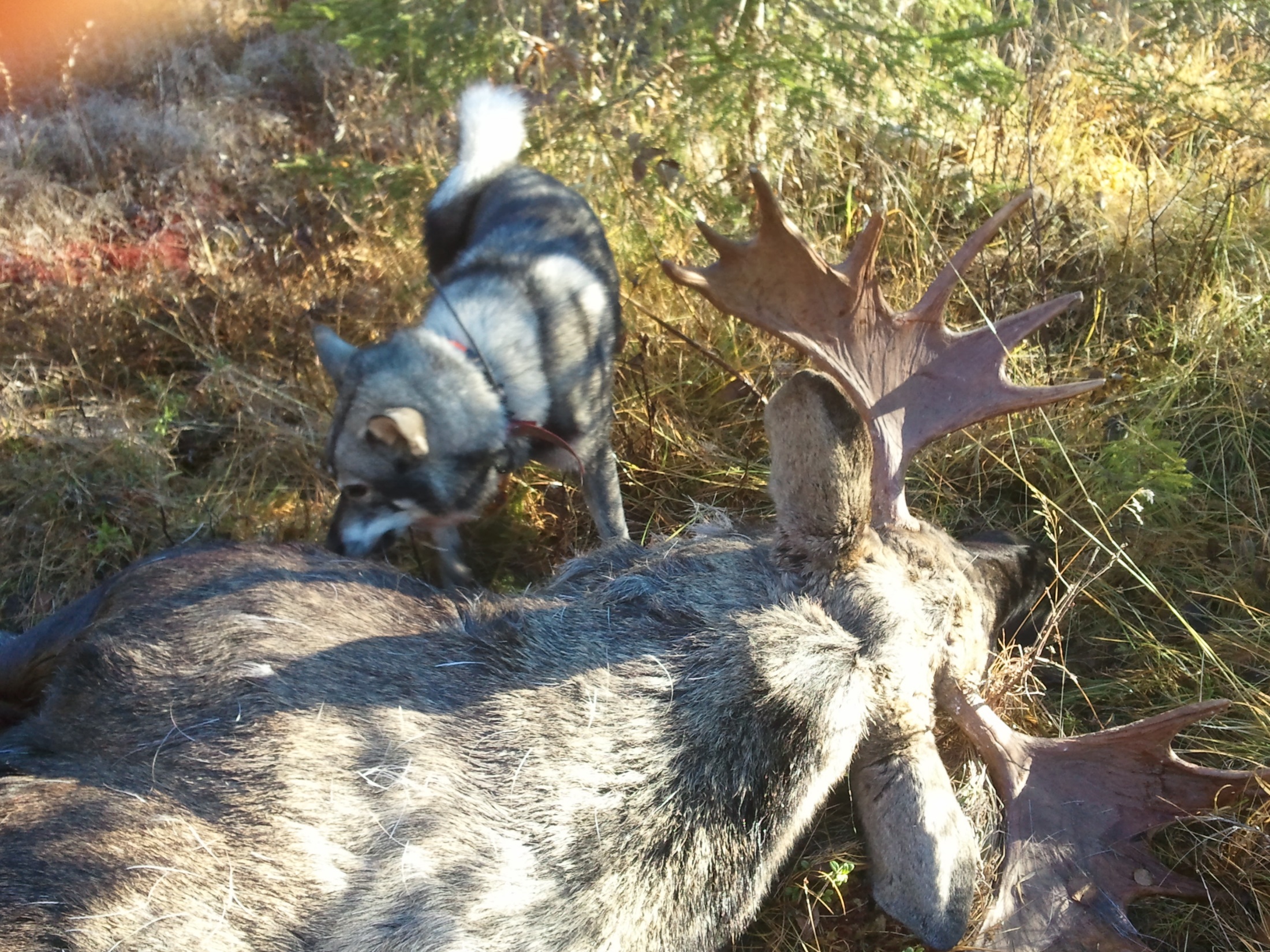 2 PROVTIDENS LÄNGD OCH VAD SOM INGÅR
2.5  Avbrott/avslut av provet – forts
2.5.3 Avslut av prov före arbets-/provtidens slut 
2.5.3.1 Hund får kallas in och kopplas för att byta trakt och prova sök när alla övriga moment är färdigbedömda och 220 min skalltid är uppnådd (när sök inte provats tillräckligt, t ex upptag under första söktur)
Ver 2.0 2022-05-31
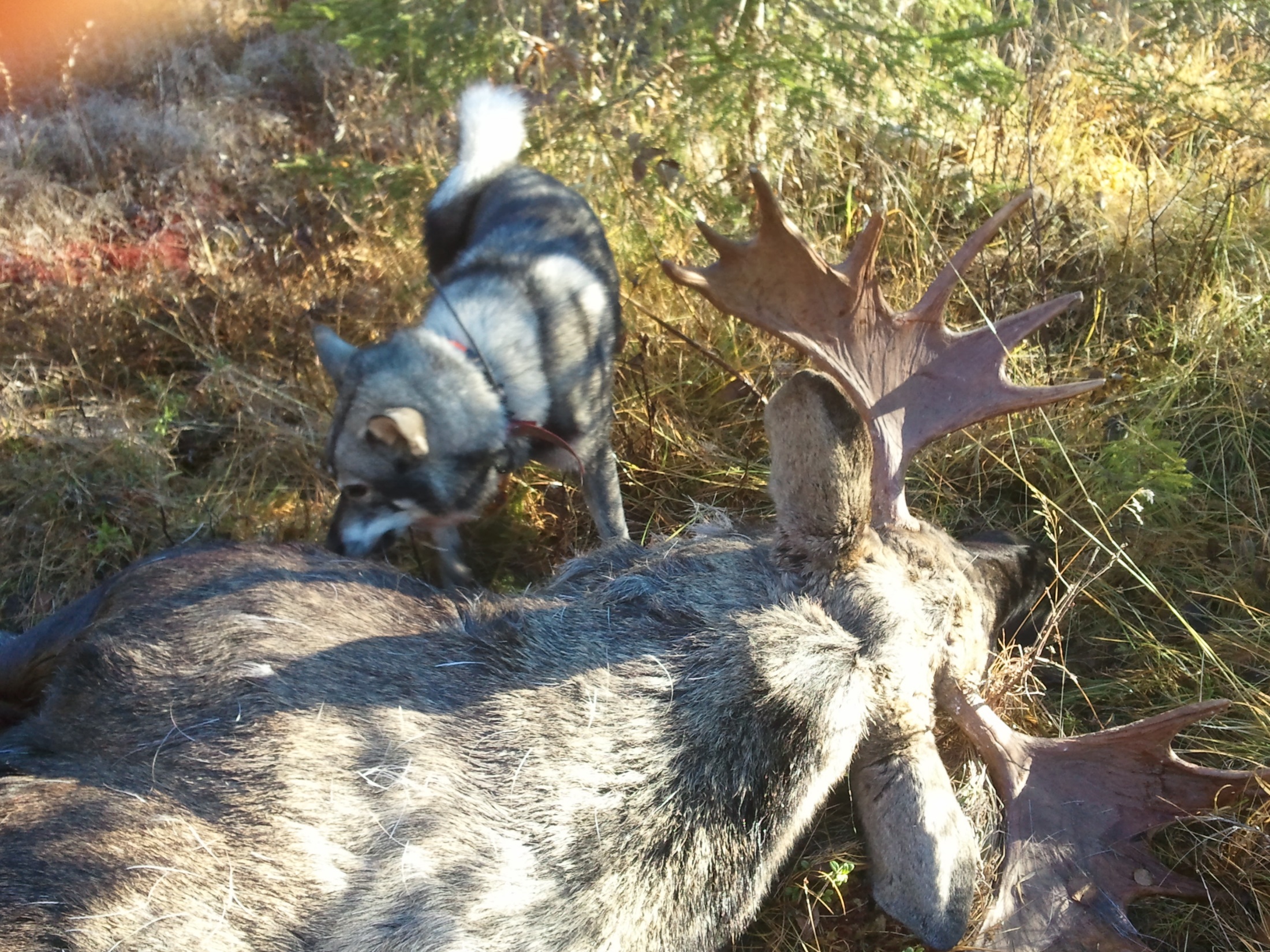 2 PROVTIDENS LÄNGD OCH VAD SOM INGÅR
2.5  Avbrott/avslut av provet – forts
2.5.3 Avslut av prov före arbets-/provtidens slut 
2.5.3.2 Provet kan också avslutas före arbets-/provtids slut (domaren avgör efter samråd med hundägaren)
när hunden är färdigprovad i alla moment och har uppnått 220 min skalltid. 
när hunden är färdigprovad i alla moment utan att ha uppnått 220 min skalltid men ändå bedöms ha uppnått prismeritering (t ex återstående arbets-/provtid för kort för att hunden realistiskt ska kunna förbättra resultatet).
Ver 2.0 2022-05-31
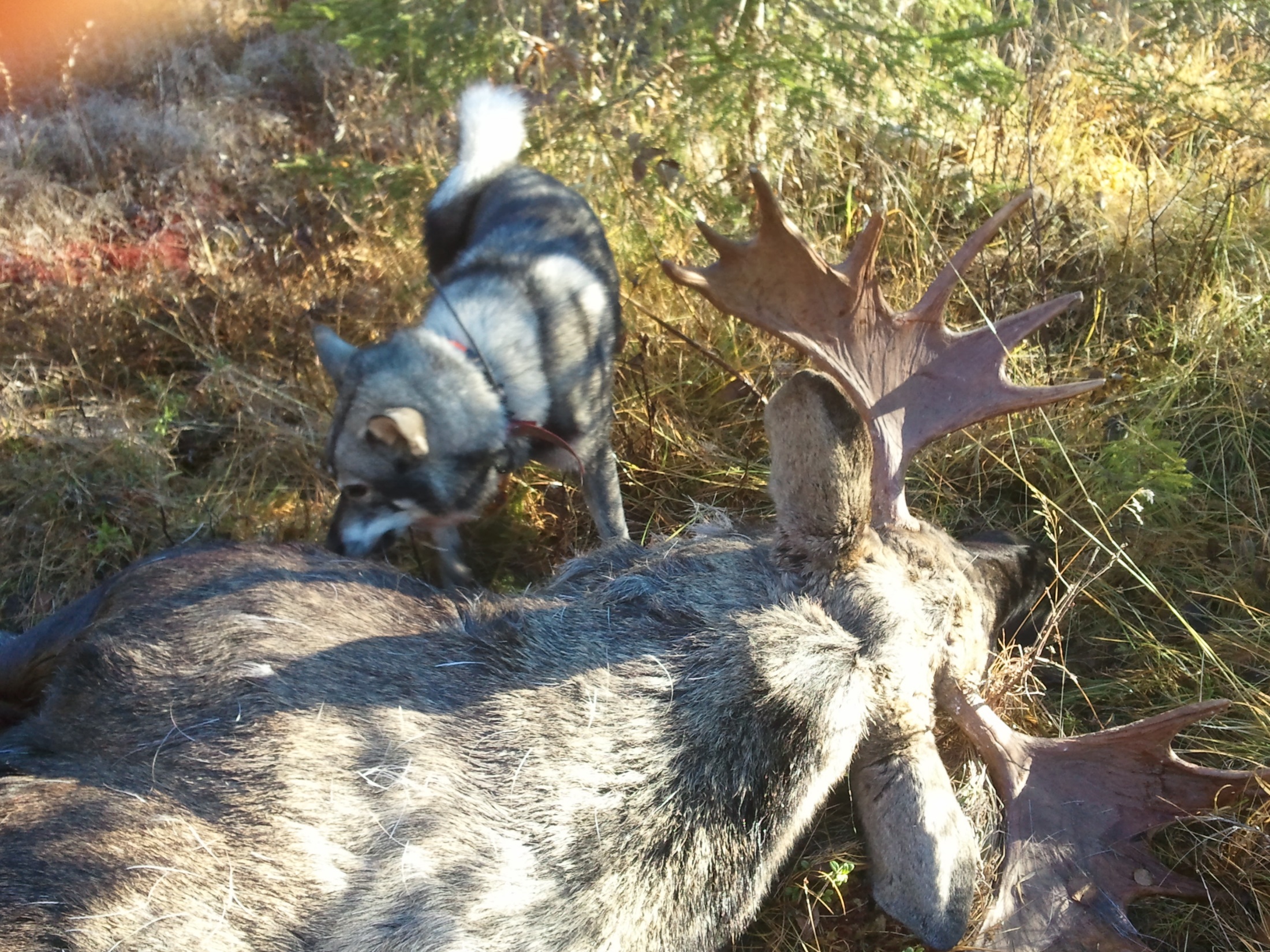 2 PROVTIDENS LÄNGD OCH VAD SOM INGÅR
2.6 Allvarlig störning (tid för ev. traktbyte räknas inte in i arbets-/provtid)
Om det under provet uppstår ett allvarligt störningsmoment och detta inte kan undanröjas, kan hunden kopplas och provet återupptas efter förflyttning till ett annat område.
Hundens prestation, innan störningen, vägs samman med den prestation som följer då provet återupptas.
Ver 2.0 2022-05-31
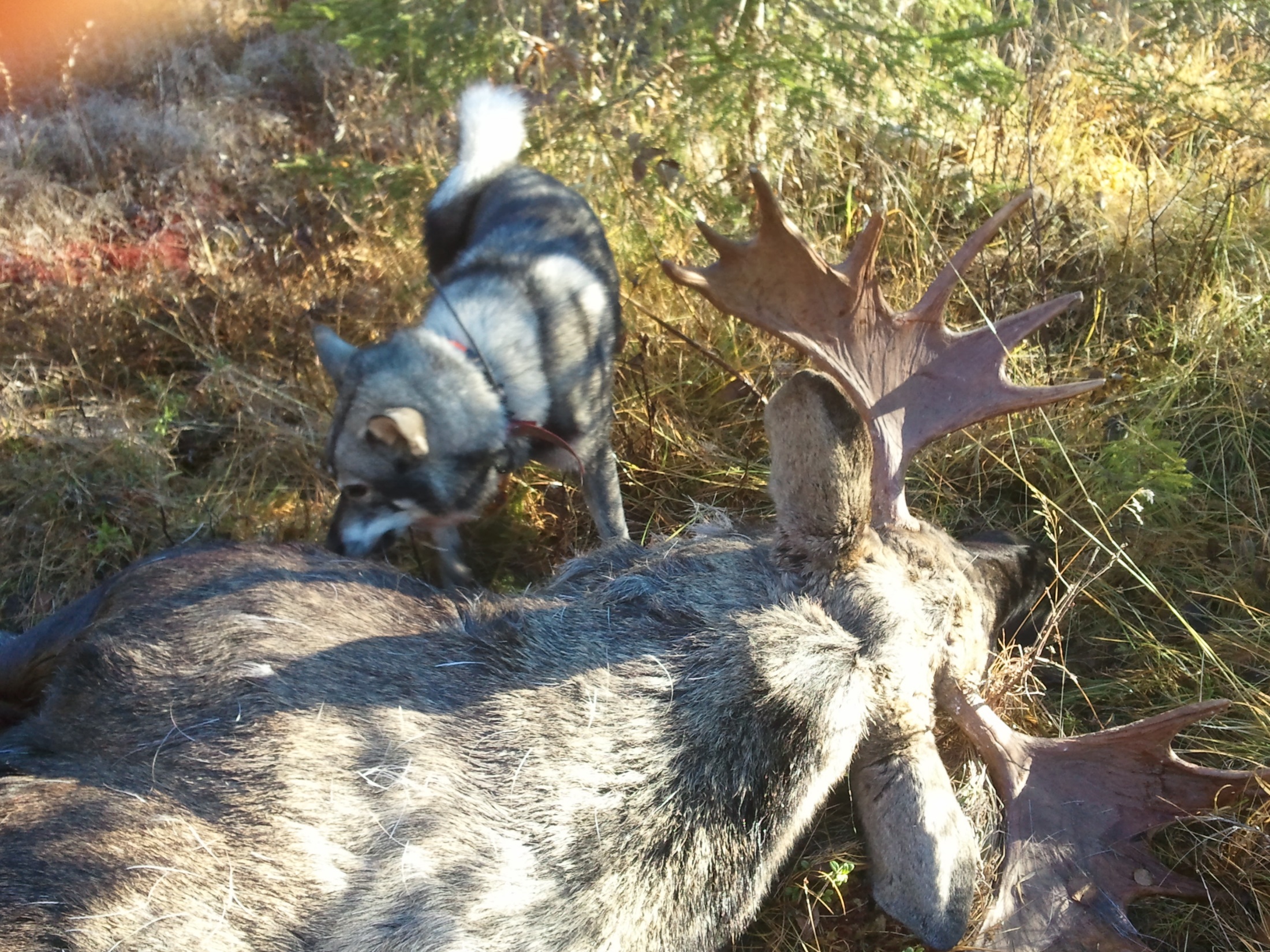 2 PROVTIDENS LÄNGD OCH VAD SOM INGÅR
2.6 Allvarlig störning (tid för ev. traktbyte räknas inte in i arbets-/provtid) - forts
Följande är exempel på störande moment:
Varg förekommer inom provområdet, genom synkontakt eller spår.
Utomstående hund ansluter till provhundens arbete
Pågående jakt i området stör hunden (inkl provälgen skjuts)
Ett uppenbart faromoment för hunden eller allmänheten uppstår
Hund går in på mark där jaktprov inte är tillåtet.
Åter till 2.8
Ver 2.0 2022-05-31
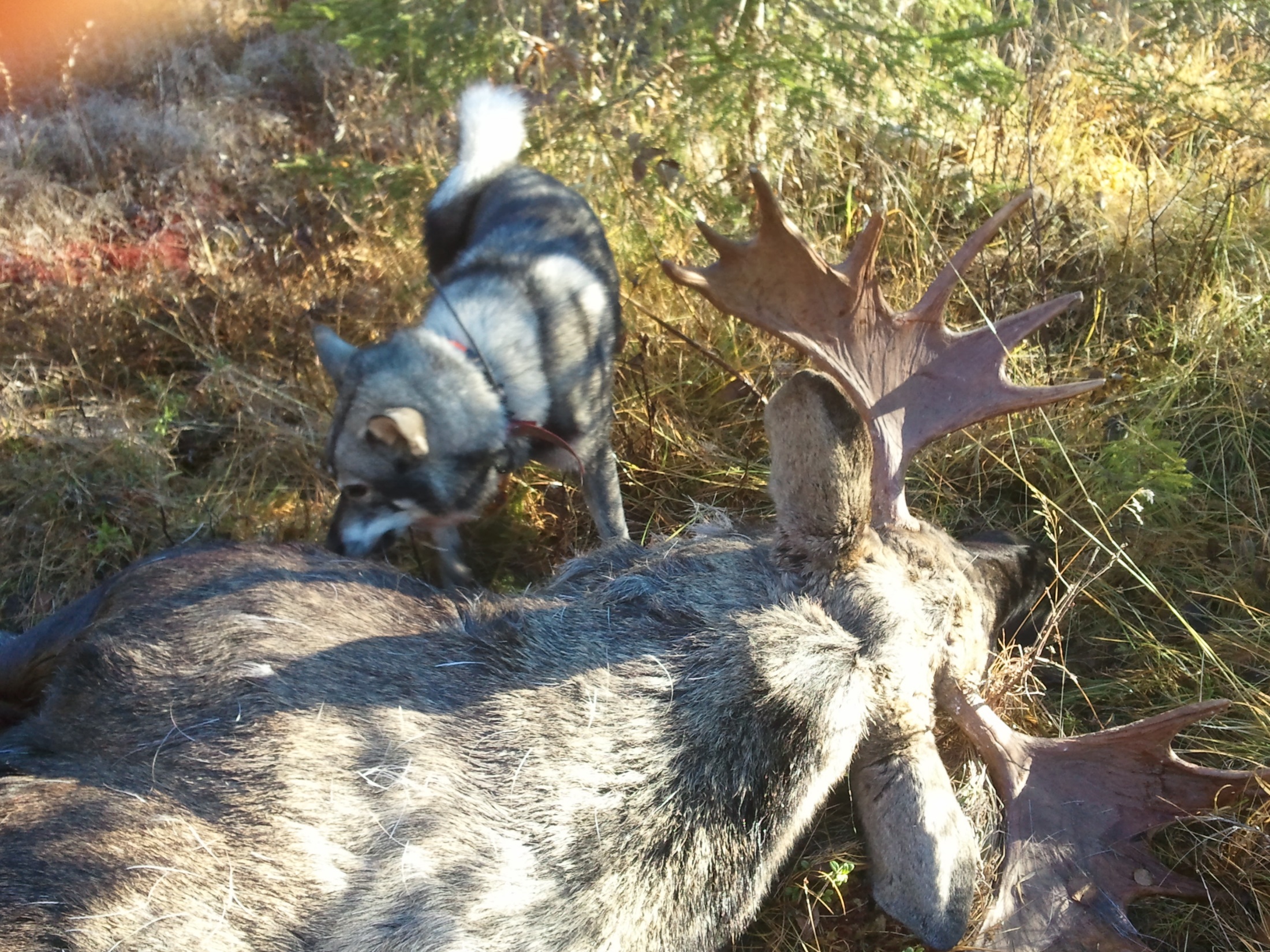 2 PROVTIDENS LÄNGD OCH VAD SOM INGÅR
2.7 Naturligt hinder (tid för ev. traktbyte räknas inte in i arbets-/provtid)
Arbetstiden kan pausas om hunden under sitt älgarbete hindras av ett naturligt hinder. 
Naturligt hinder ska vara av den arten att det inte gör det möjligt, eller är farligt för hunden att fortsätta förfölja älg. 
Naturligt hinder kan vara tätt stängsel, å eller älv som är för strid eller för bred för att ta sig över (för både provgrupp och hund), eller sjö som hunden vänder för.
Ver 2.0 2022-05-31
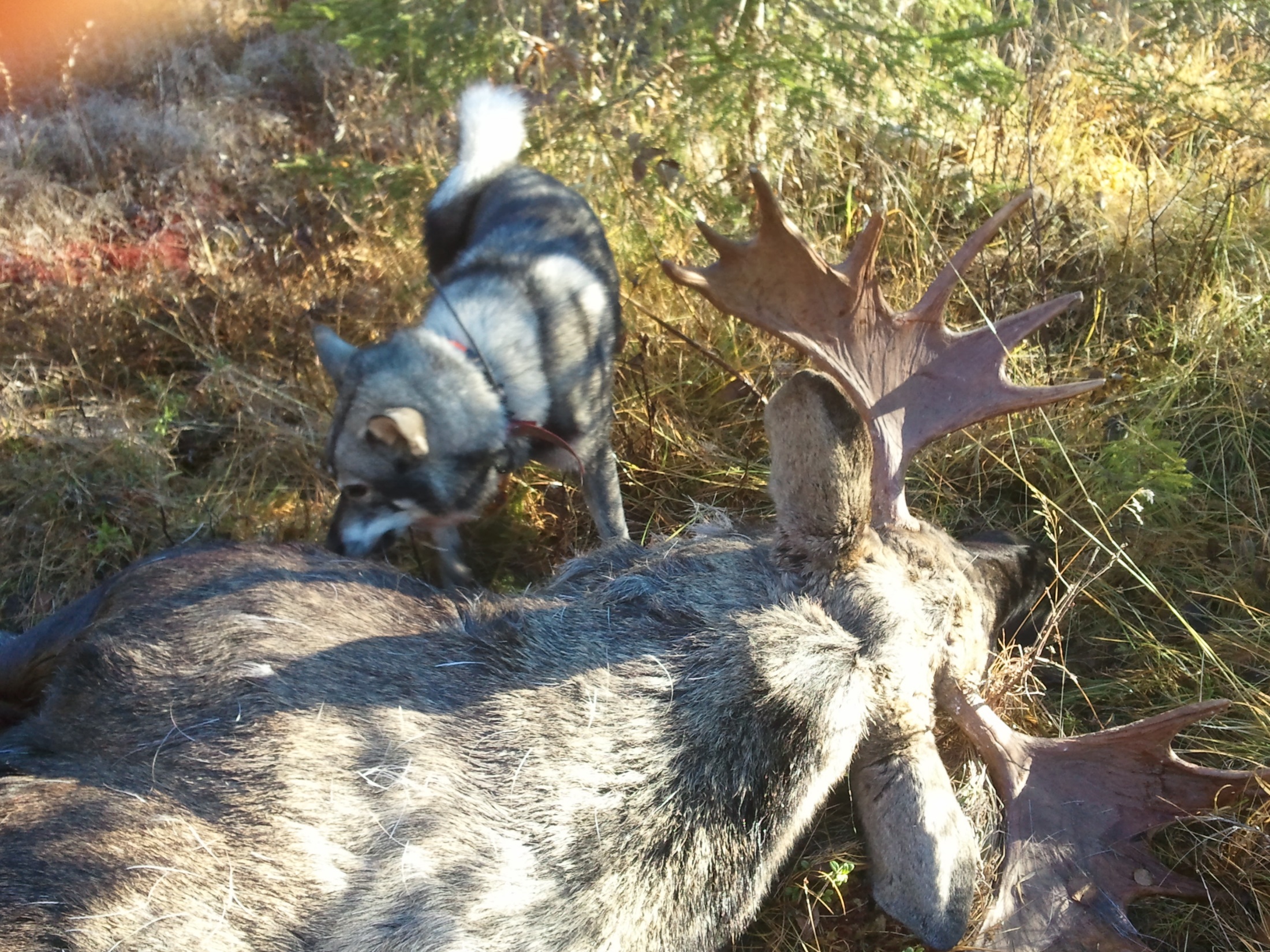 2 PROVTIDENS LÄNGD OCH VAD SOM INGÅR
2.8 Byte av provområde
Domare kan besluta om byte av provområde (traktbyte) på grund av 
”avbrott av provet” (2.5.1 och 2.5.2), 
”allvarlig störning” (2.6) eller 
”naturligt hinder” (2.7). 
Byte av provområde får endast ske under söktid eller under söktid under IPA/”övrig provtid”. 
Älgarbete får inte avbrytas av provgruppen utan endast av hunden. En hund som förföljer älg får inte genskjutas och kopplas. Även återgång ingår i älgarbete och det är domarens ansvar att förvissa sig om att hunden har samarbete i form av återgång (mom 10 f).
Ver 2.0 2022-05-31
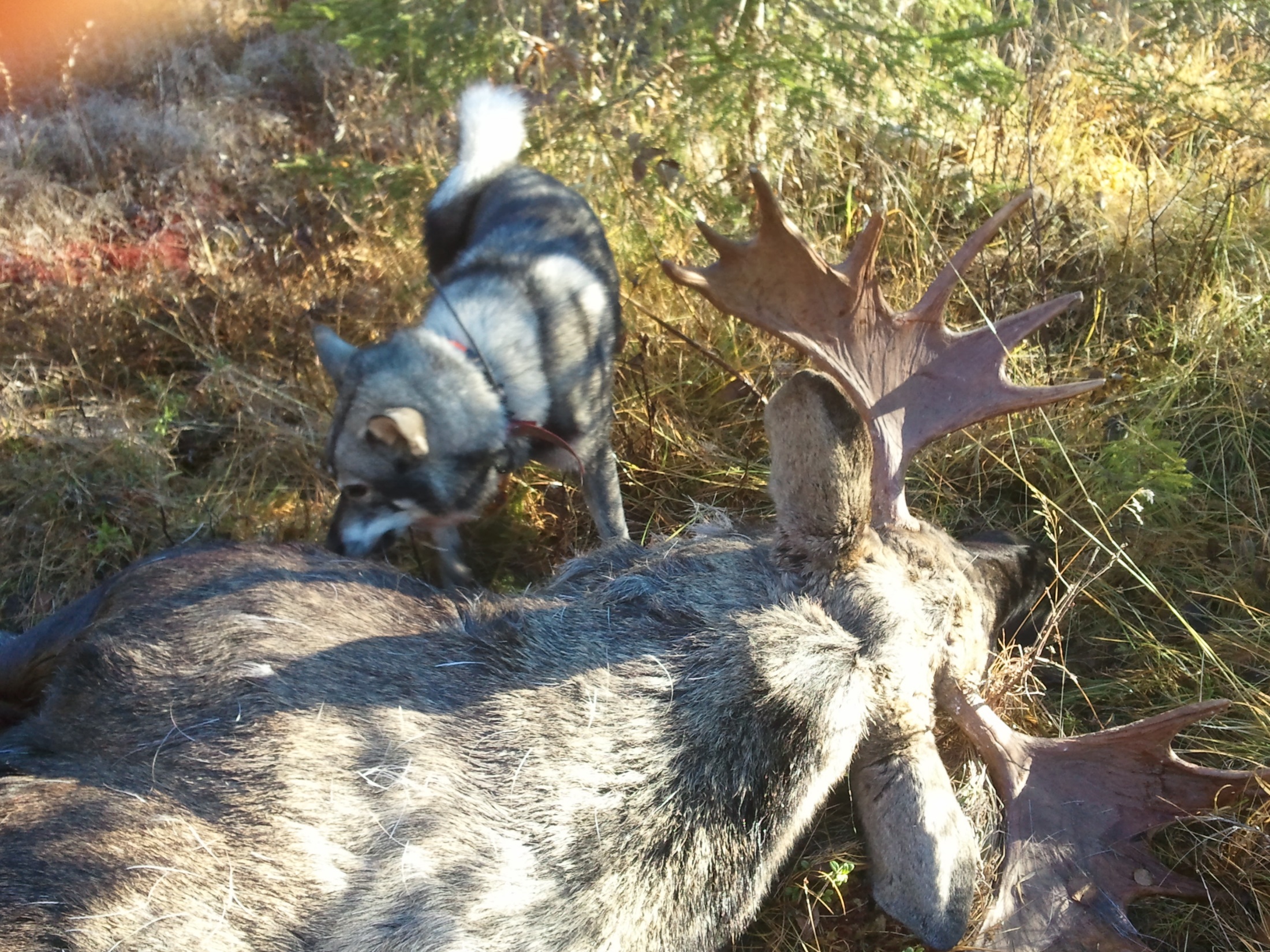 2 PROVTIDENS LÄNGD OCH VAD SOM INGÅR
2.8 Byte av provområde - forts
Arbets-/provtiden pausas under tiden för traktbyte om traktbytet görs på grund av 
”avbrott av prov” enligt 2.5.2 a eller 2.5.2 b, 
”allvarlig störning” enligt 2.6 eller 
”naturligt hinder” enligt 2.7
Arbets-/provtiden fortsätter utan uppehåll om anledningen till traktbyte är 
”avbrott av prov” enligt 2.5.1.
Ver 2.0 2022-05-31
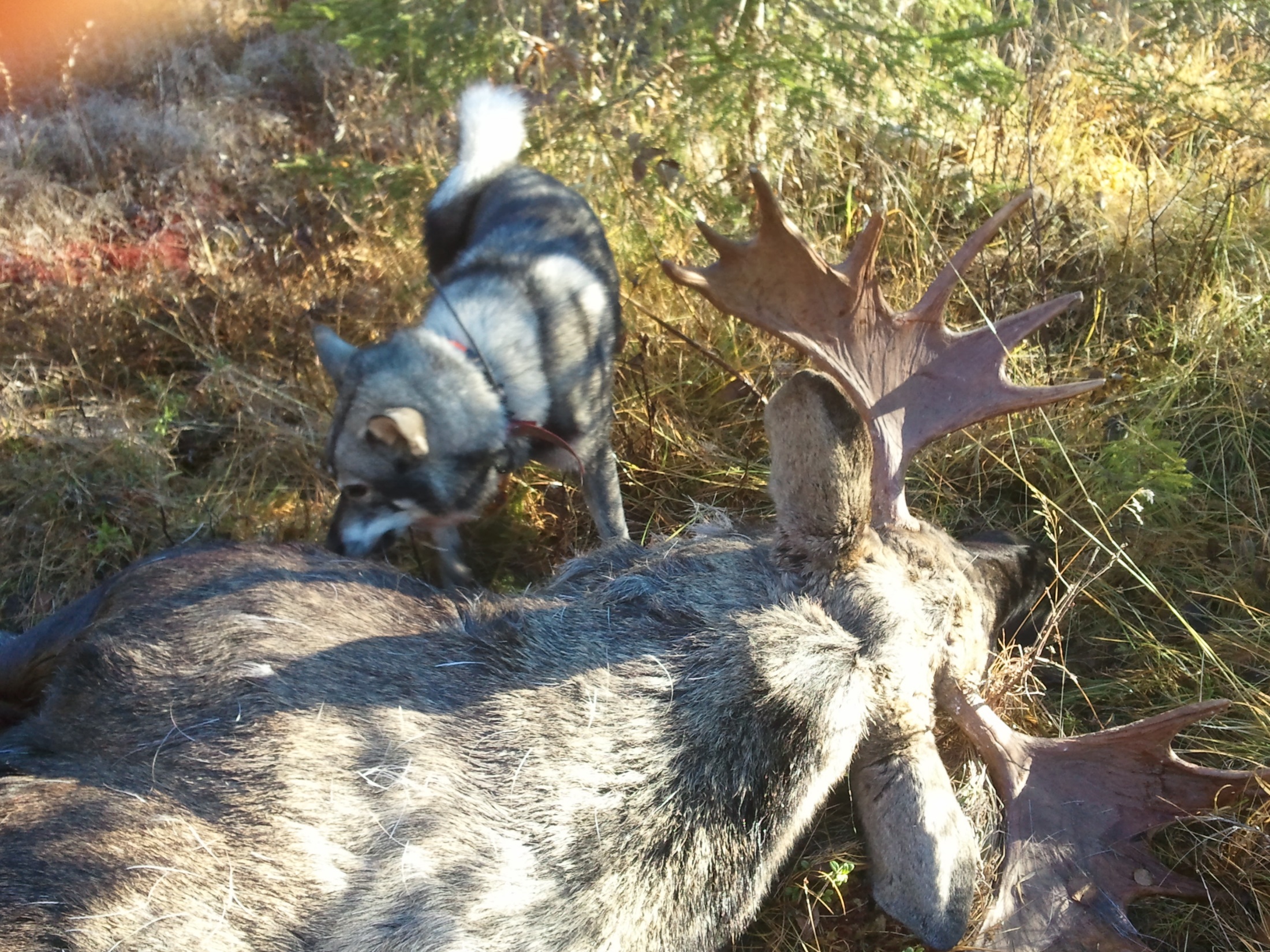 2 PROVTIDENS LÄNGD OCH VAD SOM INGÅR
2.8 Byte av provområde - forts
Traktbyte kan också ske om domaren ser detta som nödvändigt:
vid konstaterad brist på älg inom provområdet (kan vara anledning till förlängd söktid).
när hunden kommer tillbaka efter att ha förföljt älg. Då kopplas hund och arbets-/provtid pausas. Gäller om terrängen är ”genomsökt/förbrukad” eller gruppen utanför det område där provet skulle genomföras.
Traktbyte ska ske effektivt, raster får inte planeras in. 
Maximal tid för traktbyte är normalt 60 minuter (per traktbyte).
Ver 2.0 2022-05-31
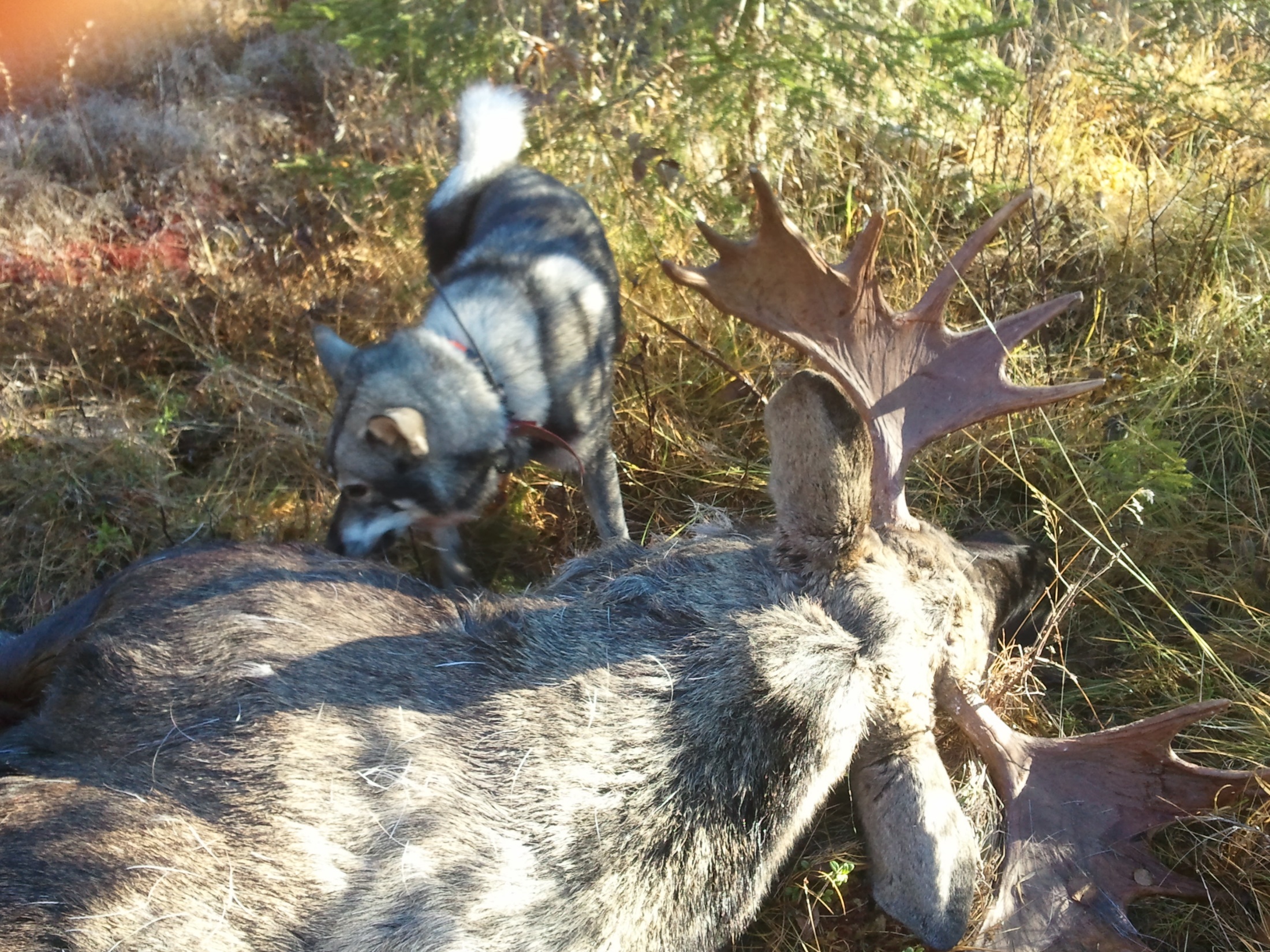 2 PROVTIDENS LÄNGD OCH VAD SOM INGÅR
2.9 Nytt prov
Anledning till nytt prov:
Varg förekommer inom provområdet, genom synkontakt eller spår och förflyttning till annat provområde inte är möjligt för att ge hunden rättvis bedömning. 
Provet störs och störningen kan inte undanröjas.
När domaren konstaterat att provälgen – någon av provälgarna är skadad/sjuk (i det fall återstående disponibel tid (fram till mörkrets inbrott) medger detta kan provet fortsätta som söktid dvs upptag på skadad/sjuk älg = inget upptag).
Ver 2.0 2022-05-31
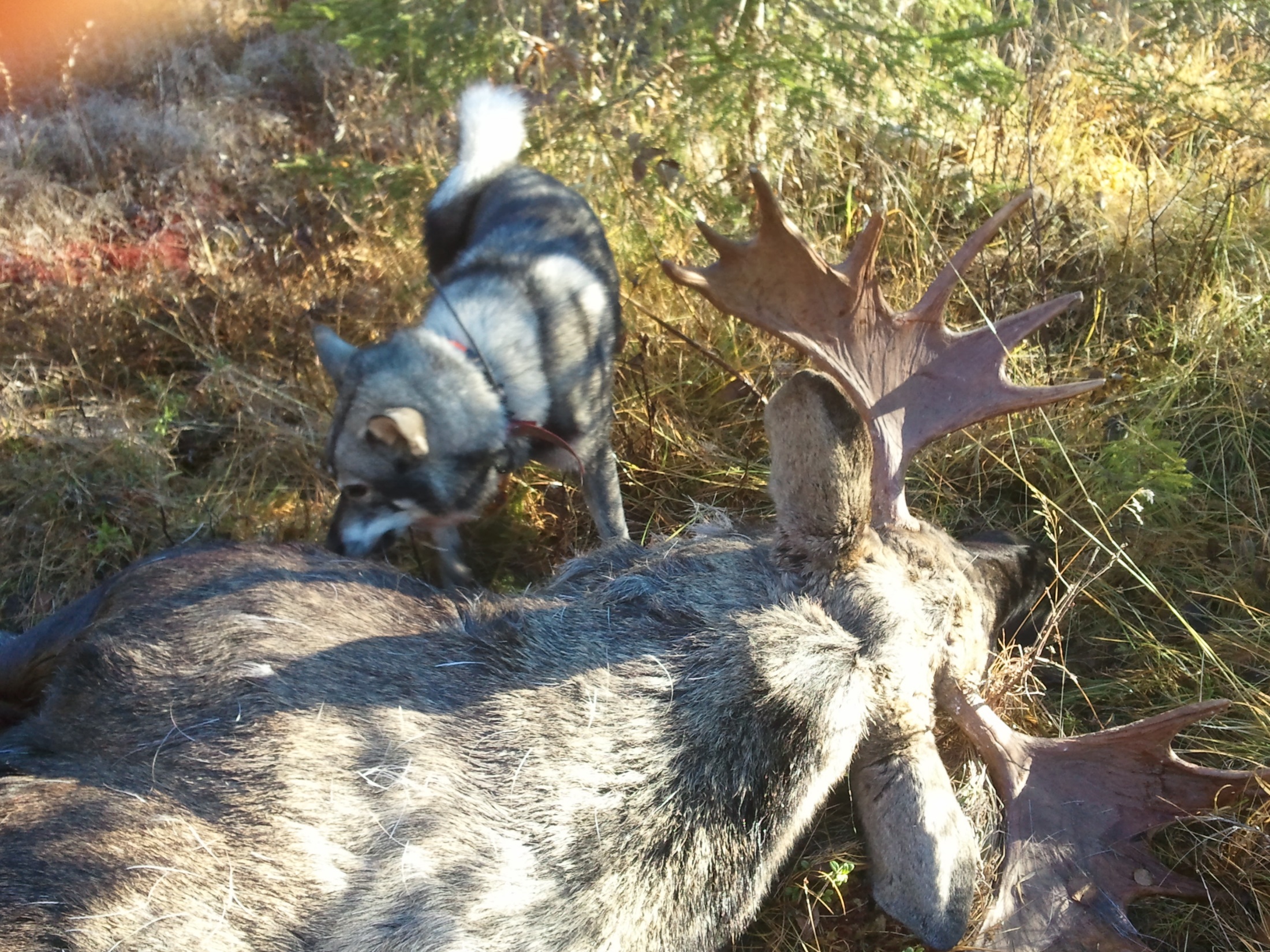 2 PROVTIDENS LÄNGD OCH VAD SOM INGÅR
2.9 Nytt prov
Anledning till nytt prov - forts:
d.	Uppkoppling av utomstående under älgarbetet. Om uppkopp-	lingen sker under söket, ska provet fortsätta om tiden medger 	detta.
e.	Hunden skadas under provet så allvarligt att den inte kan fullfölja 	provet. Domaren avgör (blödande tassar vid start i skarpt före är 	inte anledning till nytt prov).
f.	Om kollegiet finner att hunden av någon anledning inte kunnat 	bedömas rättvist av anledning som hunden eller föraren inte kan 	belastas för.
Ver 2.0 2022-05-31
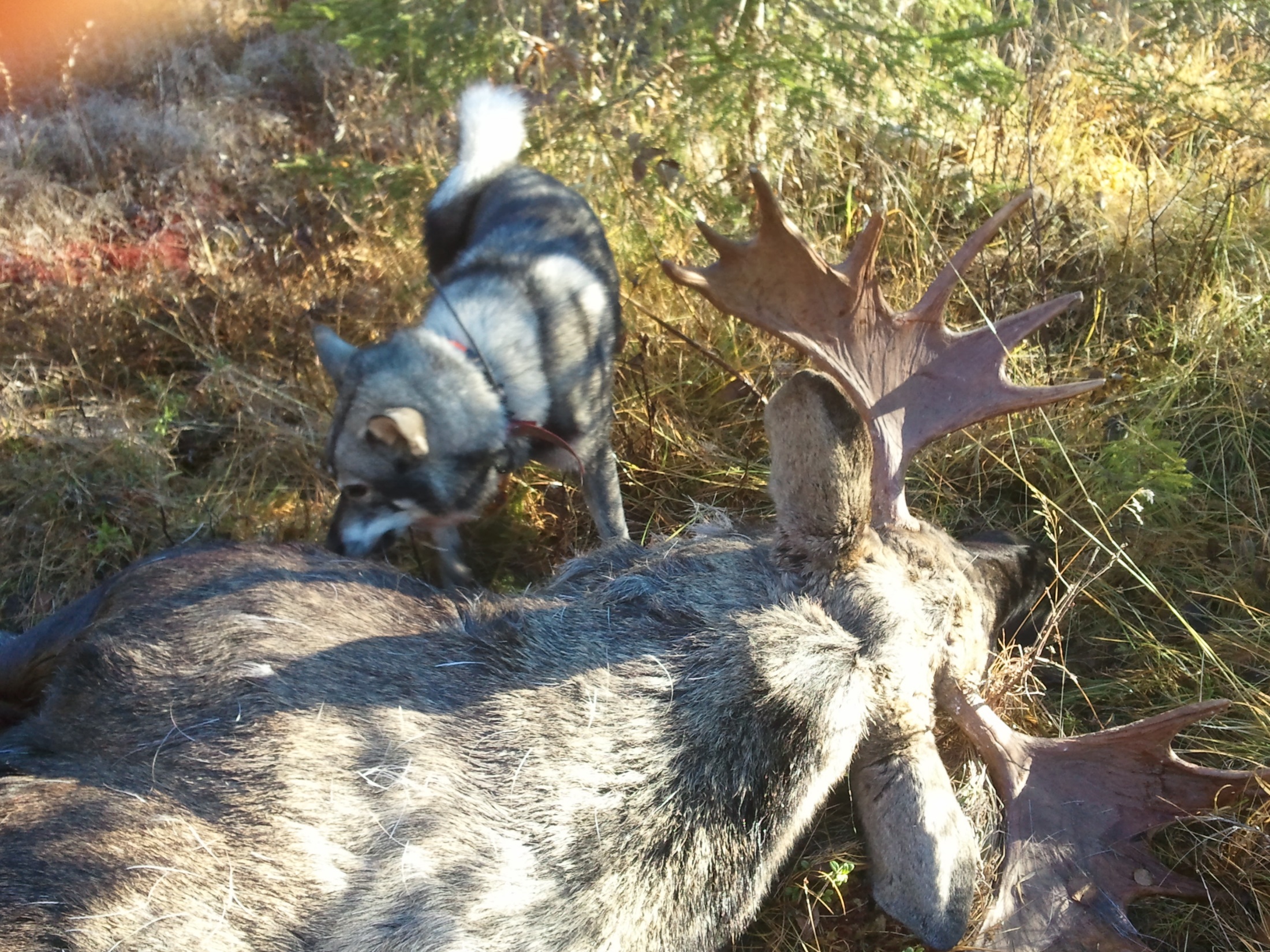 2 PROVTIDENS LÄNGD OCH VAD SOM INGÅR
2.9 Nytt prov
Anledning till nytt prov - forts:
Älgtomma marker och avbrutet prov på grund av ljusförhållanden är inte anledning till nytt prov och hunden tilldelas prisvalören KEB.
Ver 2.0 2022-05-31
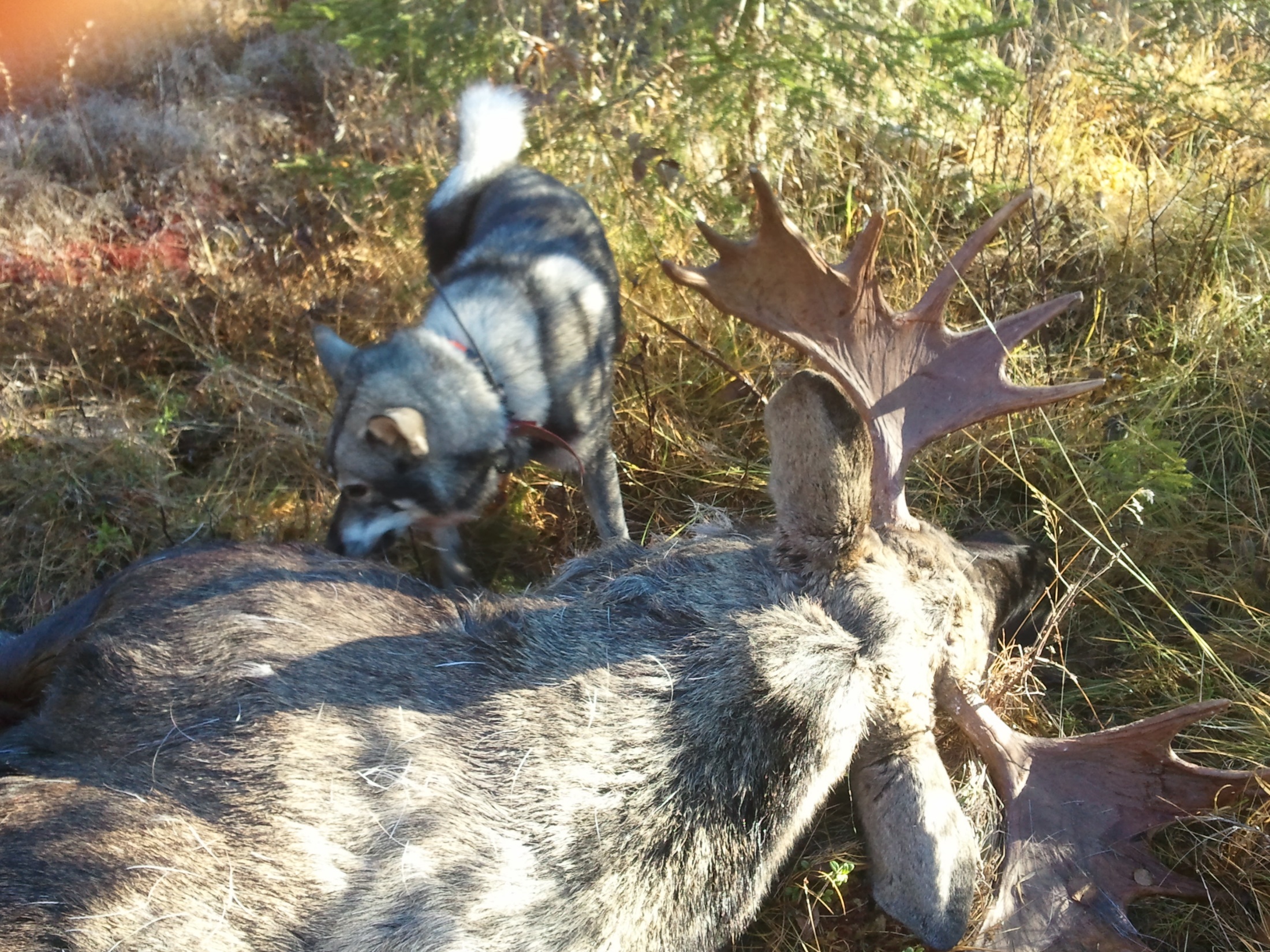 3 BEDÖMNINGSKALA OCH MOMENTEN MED DERAS RESPEKTIVE KOEFFICIENTER
3.1	Bedömningsskala
Vid bedömningen gäller följande poängfördelning:
Utmärkt prestation					9 – 10 poäng
Mycket bra prestation				7 – 8 poäng
Bra prestation						5 – 6 poäng
Godtagbar prestation				3 – 4 poäng
Dålig prestation					1 – 2 poäng
Ingen prestation					0 poäng
Momentet inte prövat/eller kan inte prövas	K
Ver 2.0 2022-05-31
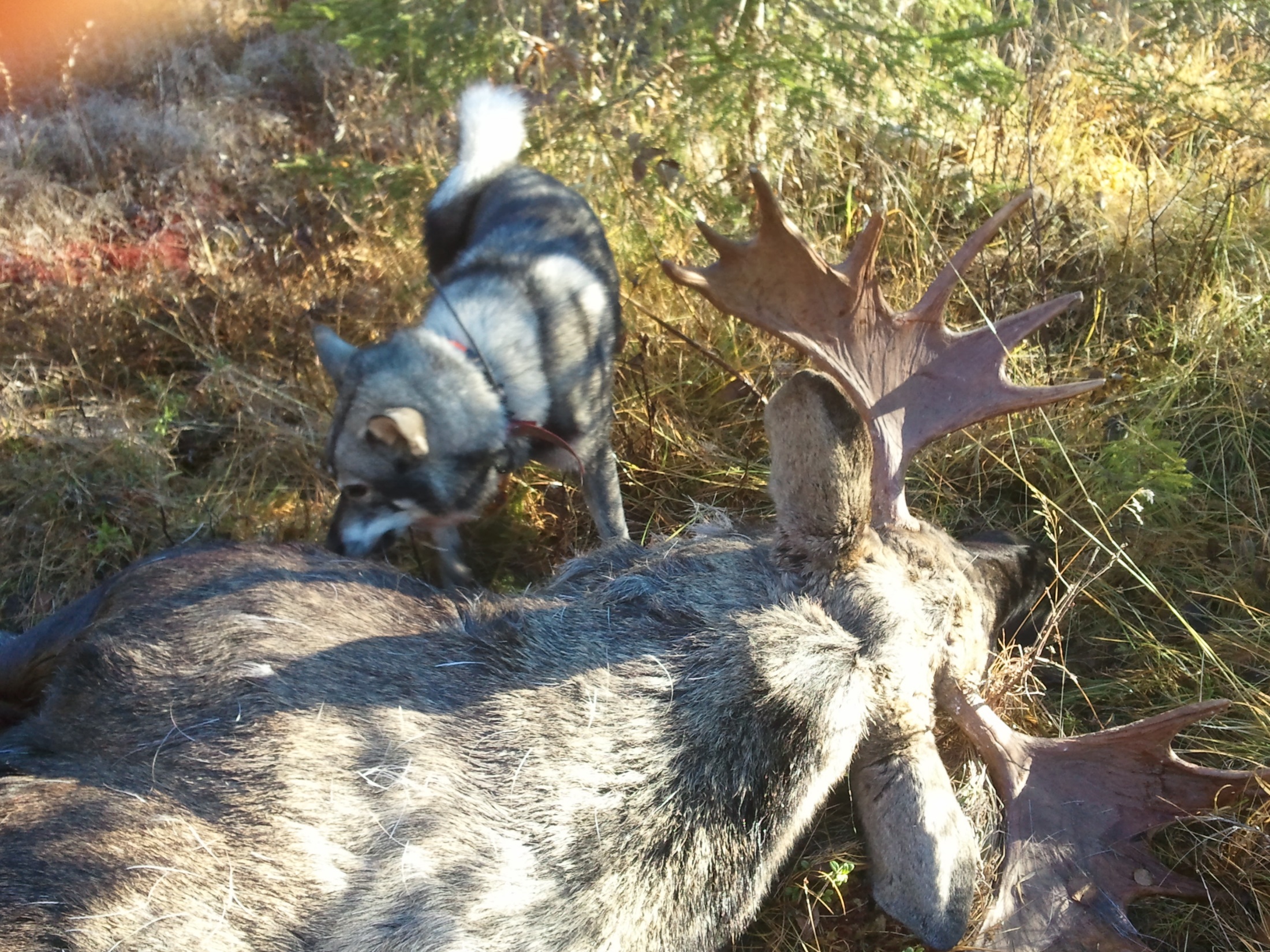 3 BEDÖMNINGSKALA OCH MOMENTEN MED DERAS RESPEKTIVE KOEFFICIENTER
3.2 Bedömningsmoment och deras respektive koefficienter	
	1. Sök					(0-10) x 1,5	
	2. Förmåga att finna älg			(0-10) x 0,5	
 	3. Förmåga att ställa älg i upptaget	(0-10) x 1,5	
	4. Ståndskallets kvalitet			(0-10) x 1,5	
	5. Vilja att förfölja flyende älg		(0-10) x 0,5	
	6. Förmåga att ställa flyende älg		(0-10) x 1,5	
	7. Skalltid				(0-10) x 1,0	
	8. Skallets hörbarhet			(0-10) x 0,5	
	9. Skallets täthet och täckning		(0-10) x 0,5	
	10. Samarbete och lydnad		(0-10) x 1,0
Ver 2.0 2022-05-31
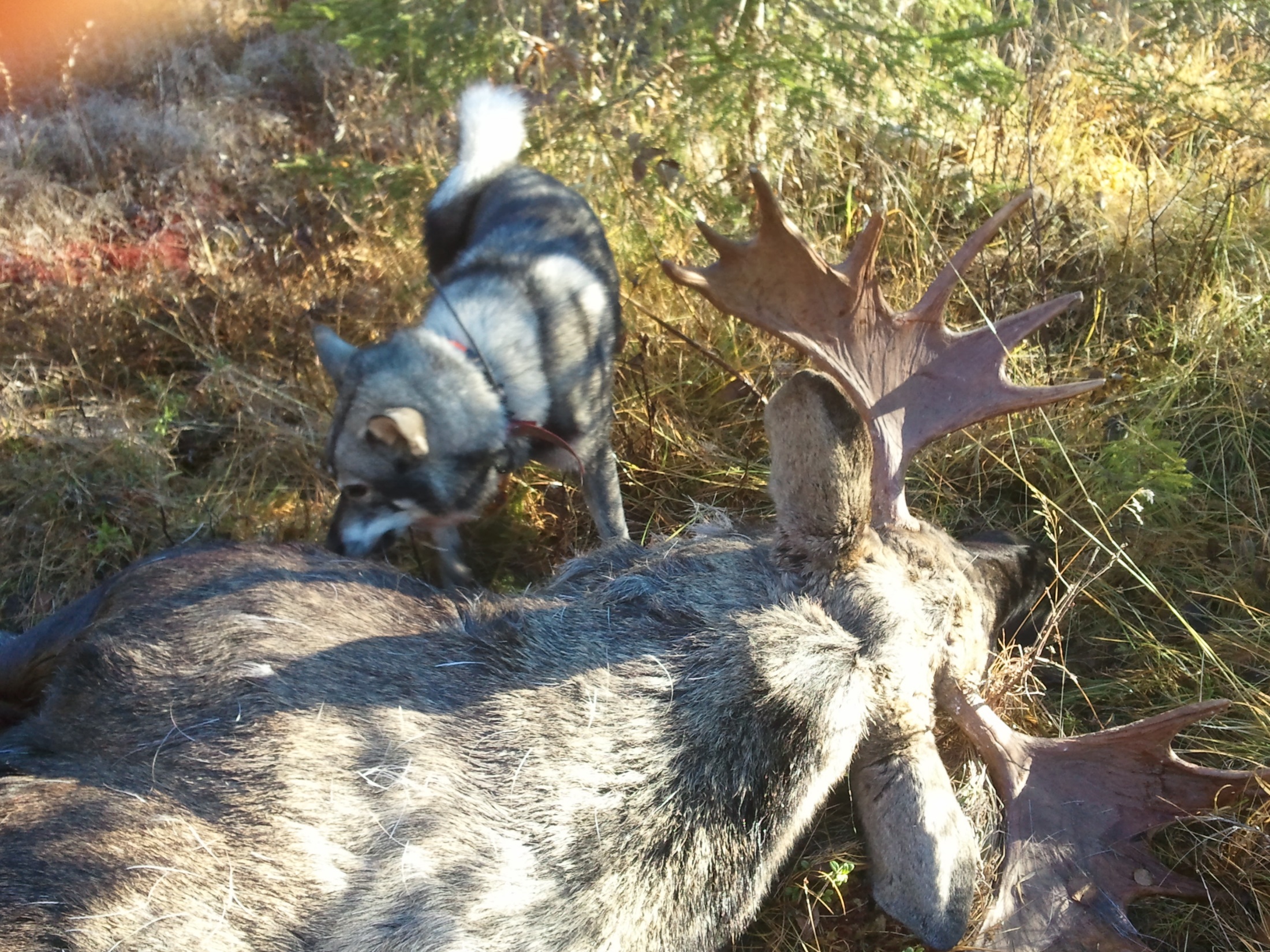 5 PRISVALÖRER
Första pris 		70 poäng och däröver samt minst 90 min. sammanlagd fast 					ståndskallstid på samma älg eller grupp av älgar. Dessutom krävs 				minst en älgkontakt eller säkra spårtecken.
Andra pris 		60 – 69,5 poäng samt minst 60 min. sammanlagd fast ståndskallstid 				på samma älg eller grupp av älgar. Dessutom krävs säkra spårtecken.
Tredje pris 		50 – 59,5 poäng samt minst 30 min. sammanlagd fast ståndskallstid på 				samma älg eller grupp av älgar. Dessutom krävs säkra spårtecken.
0-pris		Prov som inte uppnår ovanstående poängkrav eller inte uppfyller kravet 				för sammanlagd ståndskallstid på samma älg eller grupp av älgar.
NP nytt prov 	Prov enligt kriterier som framgår i avsnitt 2.9
KEB 		Älgtomma marker och avbrutet prov på grund av ljusförhållanden är inte 			anledning till nytt prov och hunden tilldelas prisvalören KEB.
Ver 2.0 2022-05-31
Slut på bildspel … efter detta referensbilder (tryck esc för avslut)
Ver 2.0 2022-05-31
6.19 Sök
Sök visar hundens intresse och förmåga att självständigt söka efter älg och är en viktig egenskap. 
Domaren ska sträva efter att bedöma hunden i ett område där det inte förekommer färska spår av älg. Hund ska därför inte släppas för nära en tänkbar upptagsplats. Släpp på färska spår eller synlig älg är inte tillåtet (se inledande gemensamma regler punkt 3). 
När hunden har släppts går en del hundar direkt ut i sök men andra hundar ”gör en glädjerunda” och kommer snabbt tillbaka till gruppen för att sedan börja sökarbetet. 
Domaren avgör när hunden börjar arbeta (dvs om första sökturer är en ”glädjerunda” eller inte) och det är då provtid och bedömning sök startar.
Forts nästa bild
Ver 2.0 2022-05-31
Domaren ska bedöma hundens naturliga sök dvs alla sökturer under provtid redovisas.
En del hundar visar inte sitt ordinarie sök i de fall prov­gruppen går längs en väg för att komma in i provmarken. Bättre då att ha hunden i koppel tills man kommit fram till platsen där sökarbetet ska starta.
Domaren ska redovisa de fem första sökturerna. Sedan kan sökturer inom samma presta­tionsnivå läggas samman till ”sökturer flera”. 
Domaren ska ange hur många turer som slagits samman och hur lång tid hunden varit i närhet av provgrupp under tiden för dessa sökturer.
Åter bild 15 söktid forts
Ver 2.0 2022-05-31
Poängtabell mom 10 lydnad och samarbete - forts
Ver 2.0 2022-05-31
Poängtabell mom 10 lydnad och samarbete - forts
Ver 2.0 2022-05-31
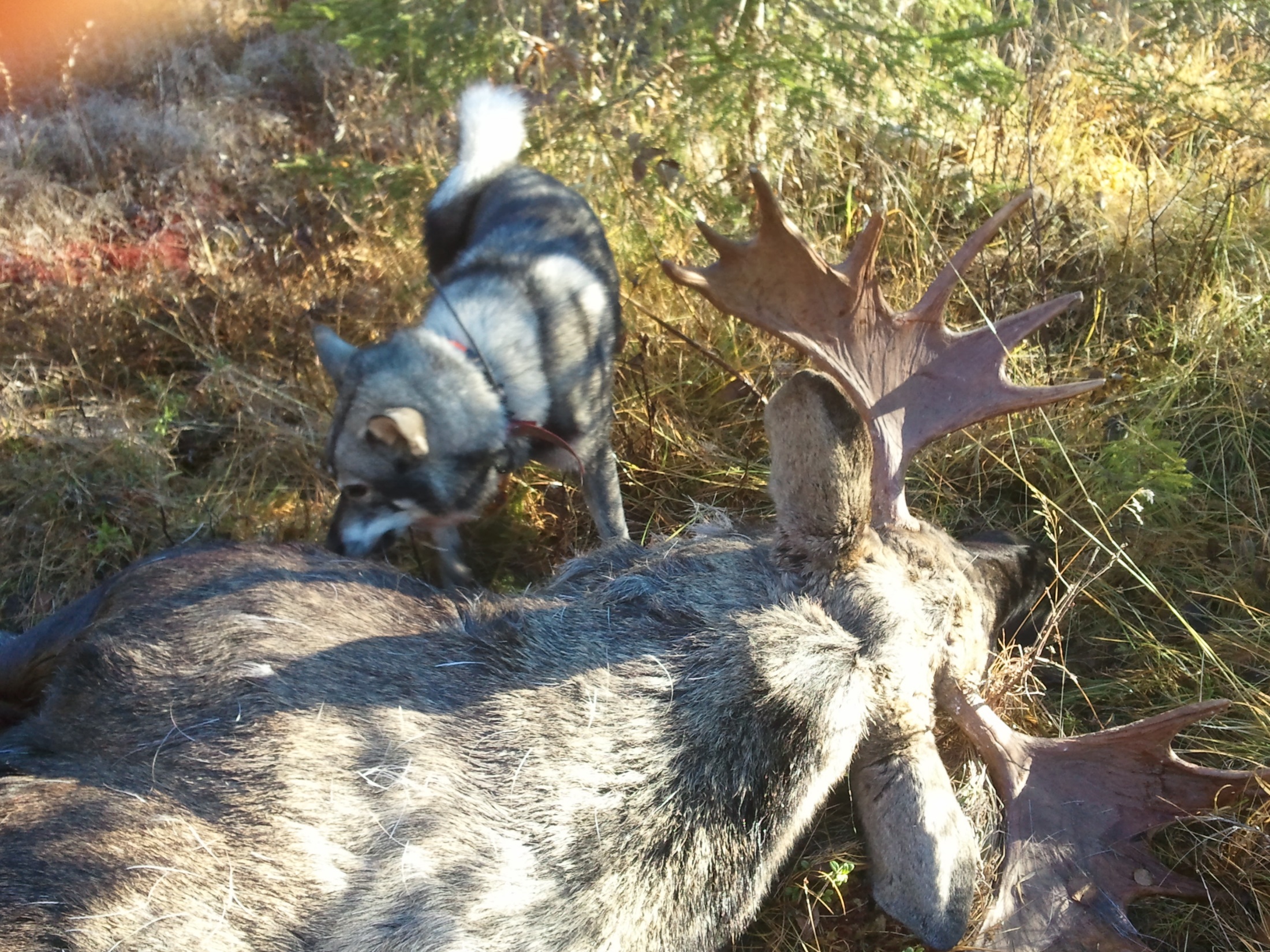 4.10  Lydnad och samarbete              (koeff 1,0)
Vid flera återgångar under provdagen ges poäng i delmom. 10 f för bästa återgång under provdagen. Tre alternativa avslut av prov:
Hund som vid provtidens slut är ”i förföljande eller ”i återgång” och vars förmåga till återgång inte har prövats tidigare under provdagen prövas fullt ut enligt 10 f.
Hund som tidigare under provdagen redan redovisat förmåga till återgång men som vid provtidens slut är i ”i förföljande” eller ”i återgång” och inte hinner tillbaka inom 60 minuter efter provtids slut, tilldelas poäng motsvarande bästa återgång under dagen.
Om hund vid provtids slut är i ”sök under övrig provtid/ IPA”, dvs att hunden redan tidigare under provdagen redovisat förmåga till återgång, så avslutas provet vid provtids slut. Hunden tillgodoräknas poäng motsvarande bästa återgång under provdagen.
Ver 2.0 2022-05-31
Åter bild 25 provtids längd
6.19 Sök
Sök visar hundens intresse och förmåga att självständigt söka efter älg och är en viktig egenskap. 
Domaren ska sträva efter att bedöma hunden i ett område där det inte förekommer färska spår av älg. Hund ska därför inte släppas för nära en tänkbar upptagsplats. Släpp på färska spår eller synlig älg är inte tillåtet (se inledande gemensamma regler punkt 3). 
När hunden har släppts går en del hundar direkt ut i sök men andra hundar ”gör en glädjerunda” och kommer snabbt tillbaka till gruppen för att sedan börja sökarbetet. 
Domaren avgör när hunden börjar arbeta (dvs om första sökturer är en ”glädjerunda” eller inte) och det är då provtid och bedömning sök startar.
Forts nästa bild
Ver 2.0 2022-05-31
Domaren ska bedöma hundens naturliga sök dvs alla sökturer under provtid redovisas.
En del hundar visar inte sitt ordinarie sök i de fall prov­gruppen går längs en väg för att komma in i provmarken. Bättre då att ha hunden i koppel tills man kommit fram till platsen där sökarbetet ska starta.
Domaren ska redovisa de fem första sökturerna. Sedan kan sökturer inom samma presta­tionsnivå läggas samman till ”sökturer flera”. 
Domaren ska ange hur många turer som slagits samman och hur lång tid hunden varit i närhet av provgrupp under tiden för dessa sökturer.
Åter bild 15 söktid
Ver 2.0 2022-05-31
6.7 Brytning – upprepade brytningar hur agera
Om hunden bryter flera gånger under provet får det inverkan på bedömningen av flera moment. Mom 3, 4, 5 och 6 påverkas och domaren måste fatta beslut om hur provet ska drivas när brytningar uppstår. 
Moment 3. (ståndskall på upptagsplats – se även (6.16) 
Om hunden efter brytning inte återupptar det fasta stånd­skallet på eget initiativ utan stannar kvar hos provgruppen, upphör poänggivande skalltid/upptagsskall enligt moment 3. 
Provet kan fortsätta med att provgruppen följer hunden mot platsen för tidigare ståndskall för att se om hunden återupp­tar älgarbetet (kom ihåg att det är poänggivande stötningar i mom 6 som är poänggivande stötningar i mom 4). 
Fortsätter hunden skälla självständigt efter ”ledsagning” fortsätter bedömning av övriga moment. Händelsen redovisas i domarens berättelse.
Forts nästa bild
Ver 2.0 2022-05-31
6.7 Brytning – upprepade brytningar hur agera  forts..
Moment 4. (ståndskallets kvalitet) 
Om hunden vid upprepade tillfällen visar tydlig ovilja att fortsätta skälla på eget initiativ kan domaren, i samråd med föraren/ägaren, besluta om traktbyte/alternativt att gå åt annat håll och att provet fortsätter som ”sök under övrig provtid”/IPA. 
Traktbyte sker utan uppehåll av provtid/icke poänggivande arbetstid.
Moment 5 (vilja att förfölja) 
Att hunden efter en kraftig stöt tar kontakt med provgruppen men genast och på eget initiativ upptar förföljandet ska inte inverka negativt på bedömningen. 
Om hunden inte upptar förföljandet på eget initiativ räknas det som att hunden bryter/inte förföljer. Domaren kan då, i samråd med föraren/ägaren, besluta att provet fortsätter som ”sök under övrig provtid”. Traktbyte sker utan uppehåll av provtid.
Forts nästa bild
Ver 2.0 2022-05-31
6.7 Brytning – upprepade brytningar hur agera  forts..
Moment 6. (förmåga ställa flyende älg) 
För att godkännas som poänggivande omställning måste det fasta ståndskallet vara sammanhängande. Innebär att uppehåll i skallgivning upp till 2 minuter är ok men vid längre uppehåll bryts det sammanhängande skallet. Tidräkningen måste då börja om på nytt för att det ska kunna godkännas som omställning. I övrigt gäller samma som mom 4.
Ver 2.0 2022-05-31
Åter till bild 27  2.5 avbrott
Mom 10 f Återgång och mörkrets inbrott, mörkret infaller kl1600 i samtliga exempel.
Ex1: Stöt kl 15.20 med ff som resultat, provtid slut kl1600, hunden åter kl1650.
	Poäng ges för återgång så länge stötningen genomförs innan mörkrets inbrott. Således ska hunden 	”förfölja 	in i mörkret”.
Ex2: Provtid slut kl 17.00, kl 16.00 när mörkret infaller är hunden i ff men återkommer senast kl17.00
	Poäng ges för återgång enligt kapitel 6 punkten 6.26 och gäller förutsatt att stötningen skett före 	provtidsslut samt före mörkrets inbrott.
Ex3: Provtid slut kl 17.00, provet avslutas med en misslyckad inkallning som leder till förföljande.
	Hunden får inte ”annan provtid” dvs ytterligare 60 min för återgång. Stötning kan inte ske efter 	provtids slut eller som i det här fallet, efter mörkrets inbrott. Det är heller aldrig tillåtet att fortsätta 	bedömningen mer än 60min efter mörkrets inbrott.
Ex4: Provtid slut kl 17.00, stötning är gjord kl 15.50 och hunden är i ff eller på återgång får den 60min efter provtidsslut alltså fram till kl18.00?
	Samma regler som ex 3. Det är aldrig tillåtet att bedöma hunden mer än 60 min efter mörkrets inbrott.
Åter till 2.3 älgarbete efter mörkrets inbrott
Ver 2.0 2022-05-31